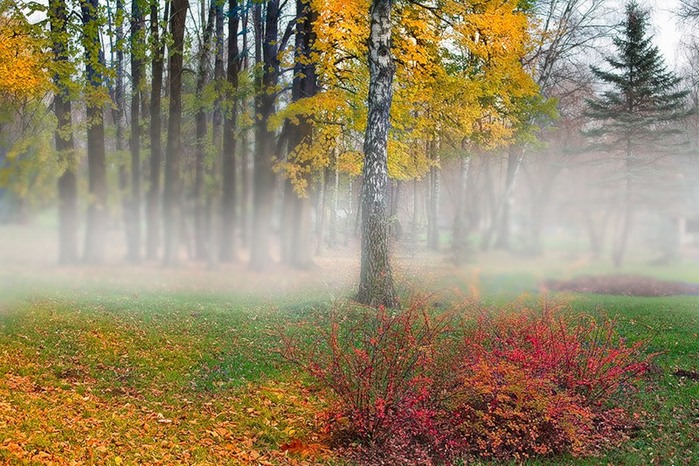 Дикие животные наших лесов
Дикие  животные
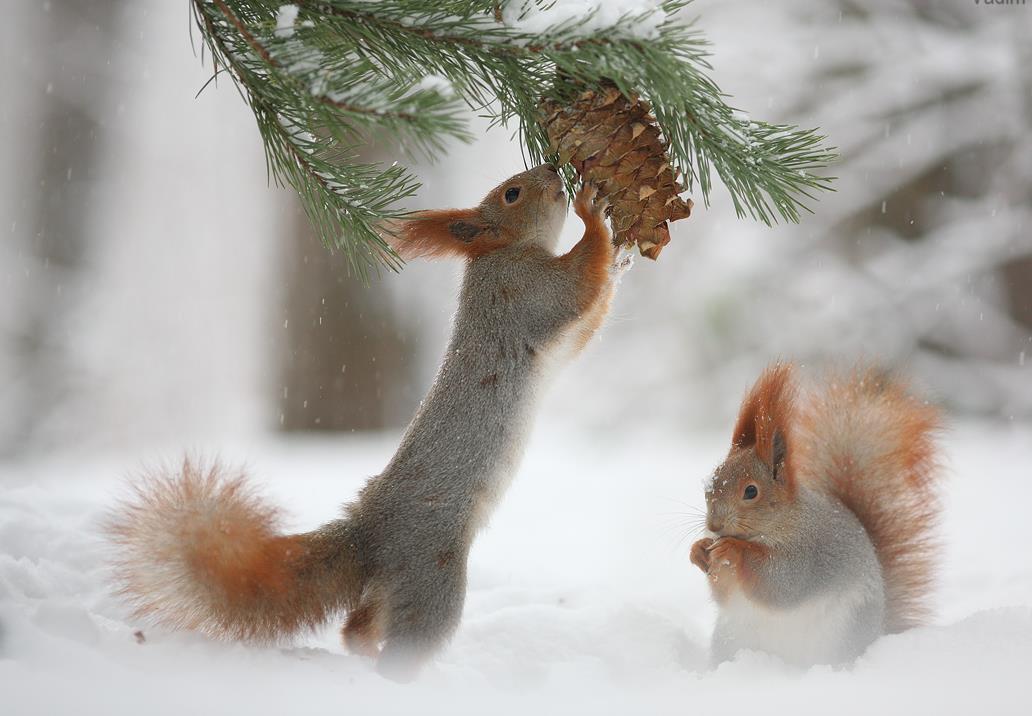 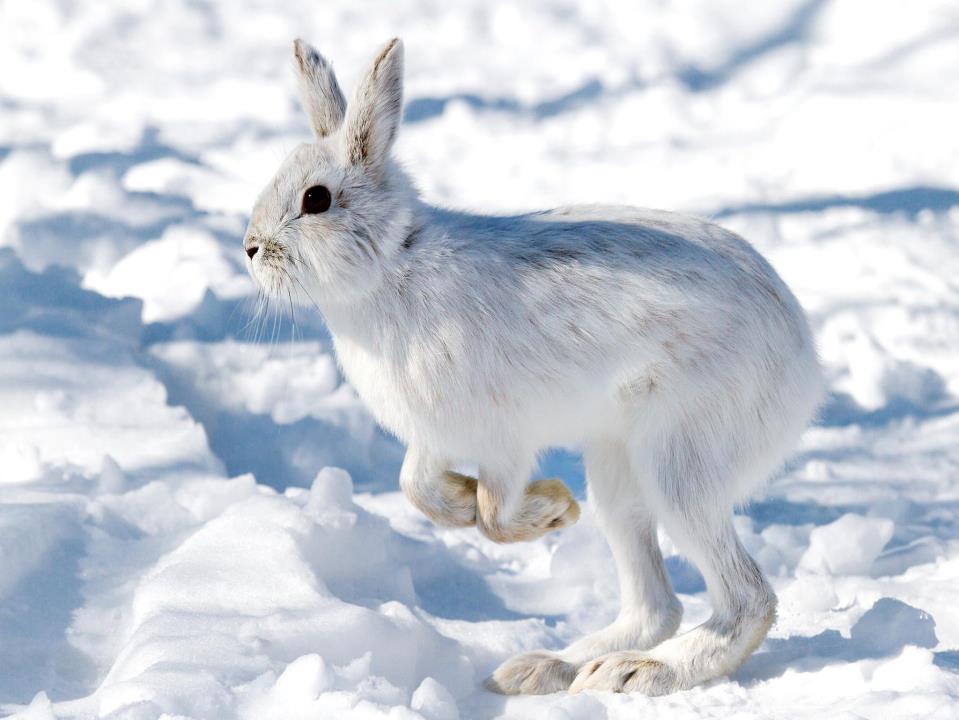 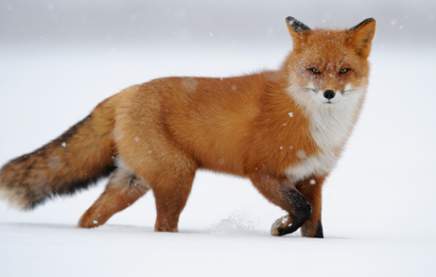 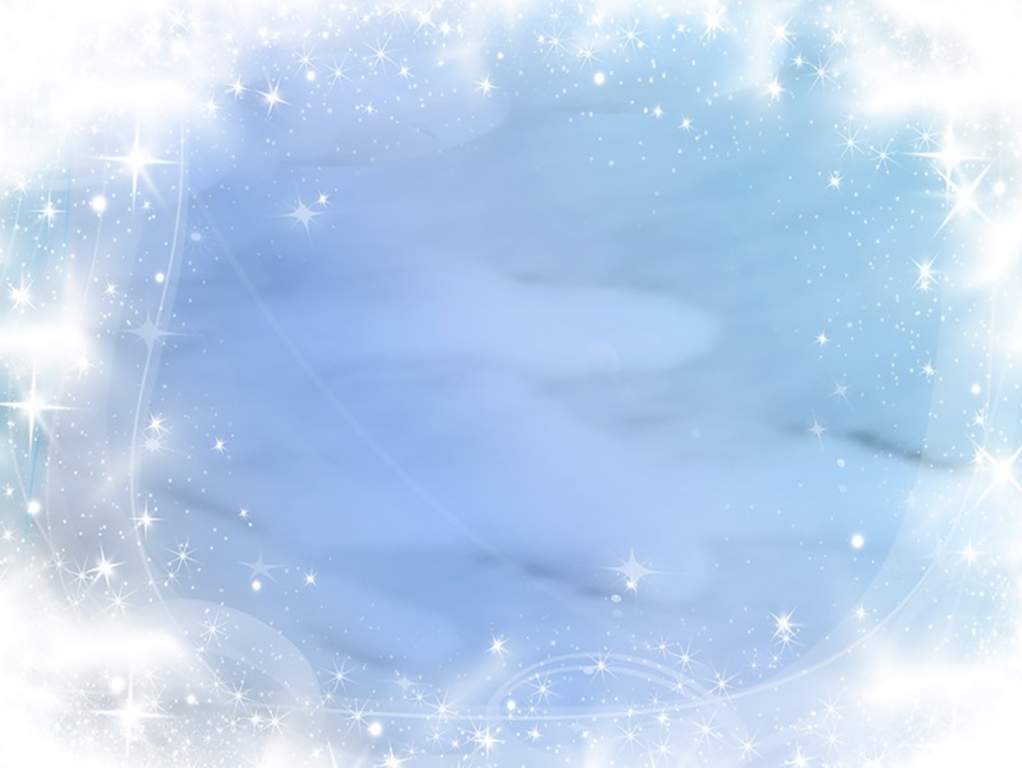 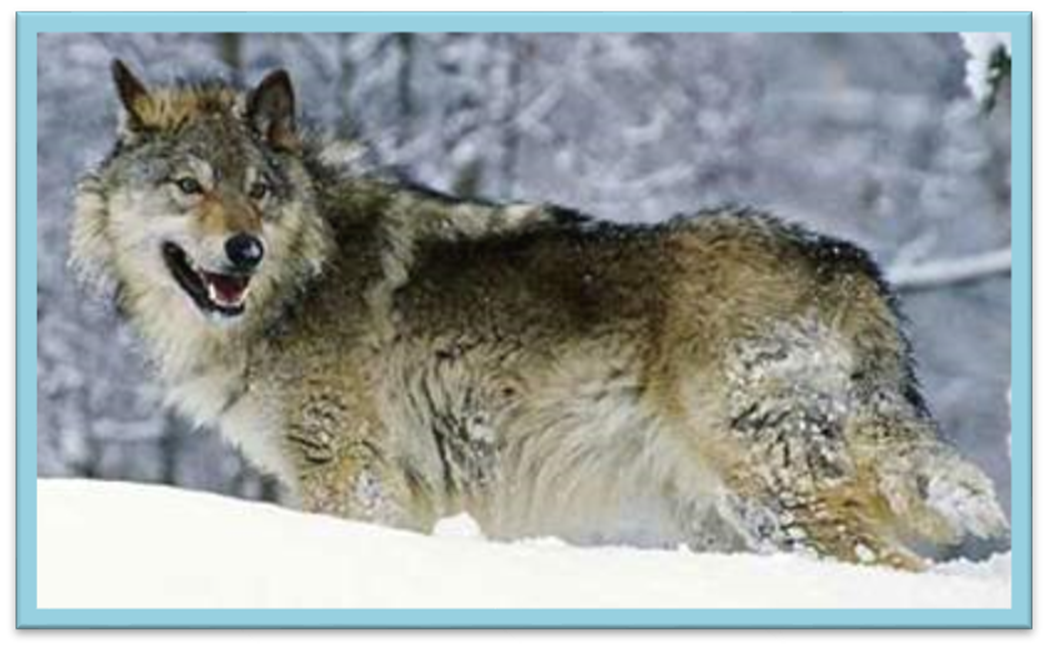 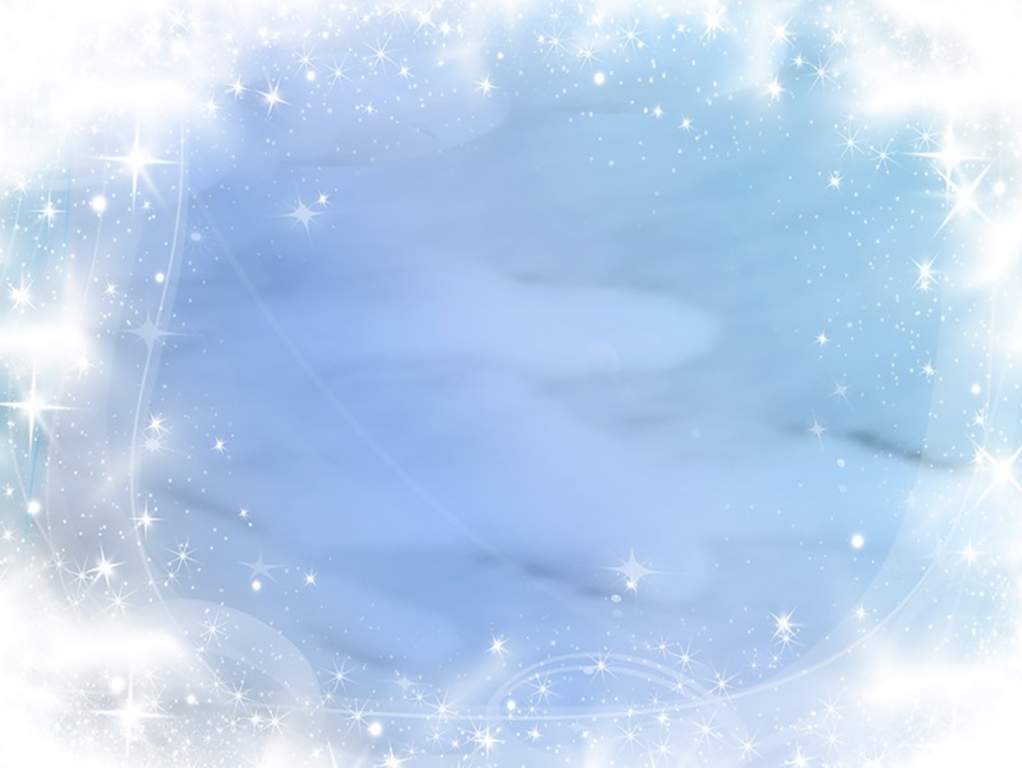 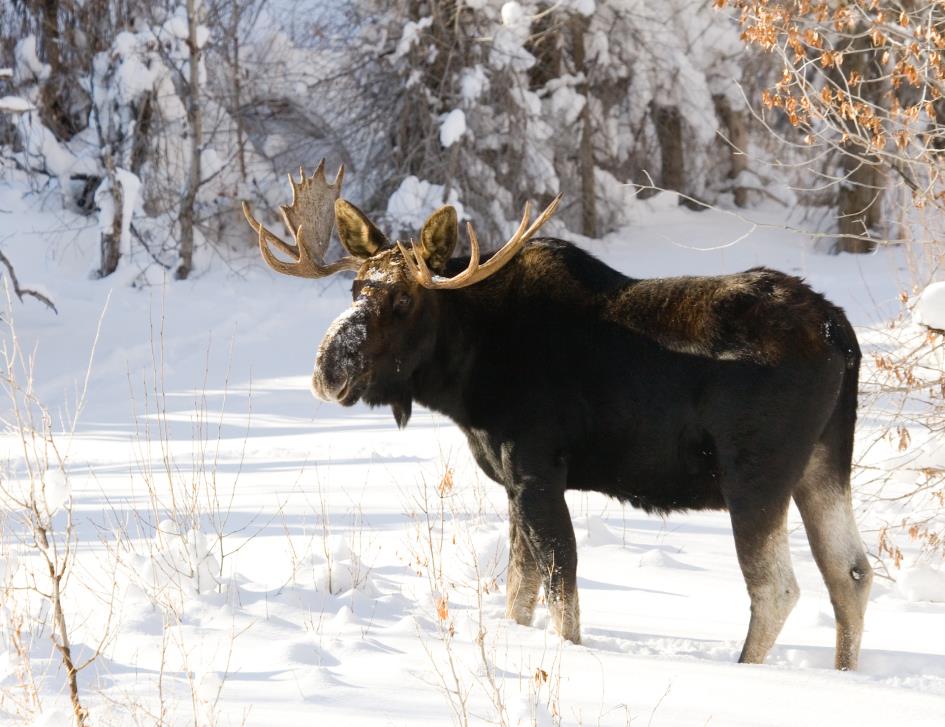 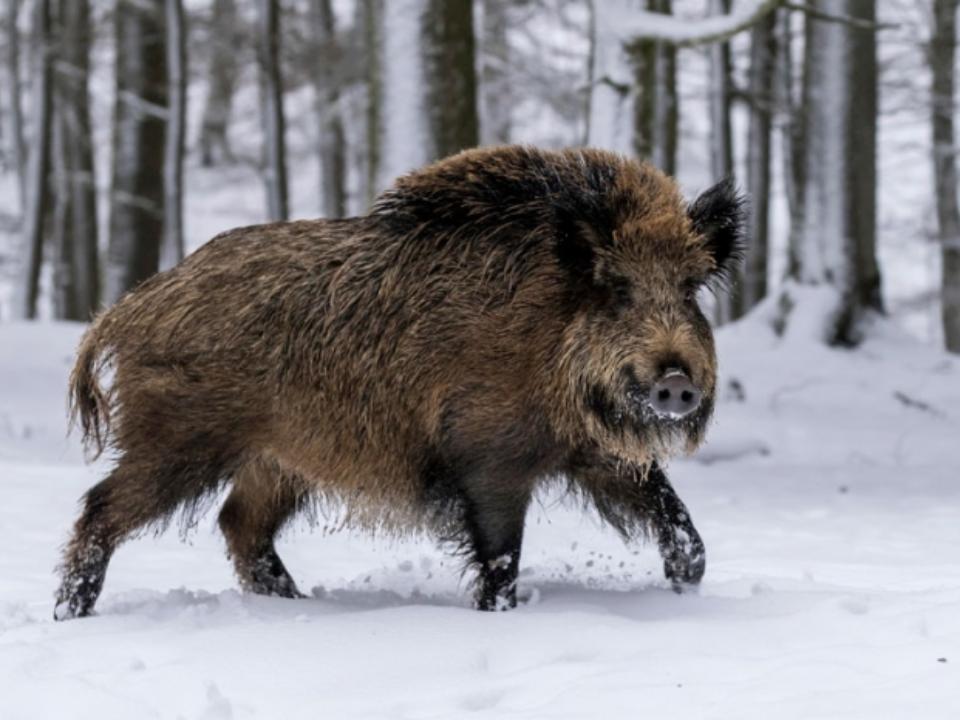 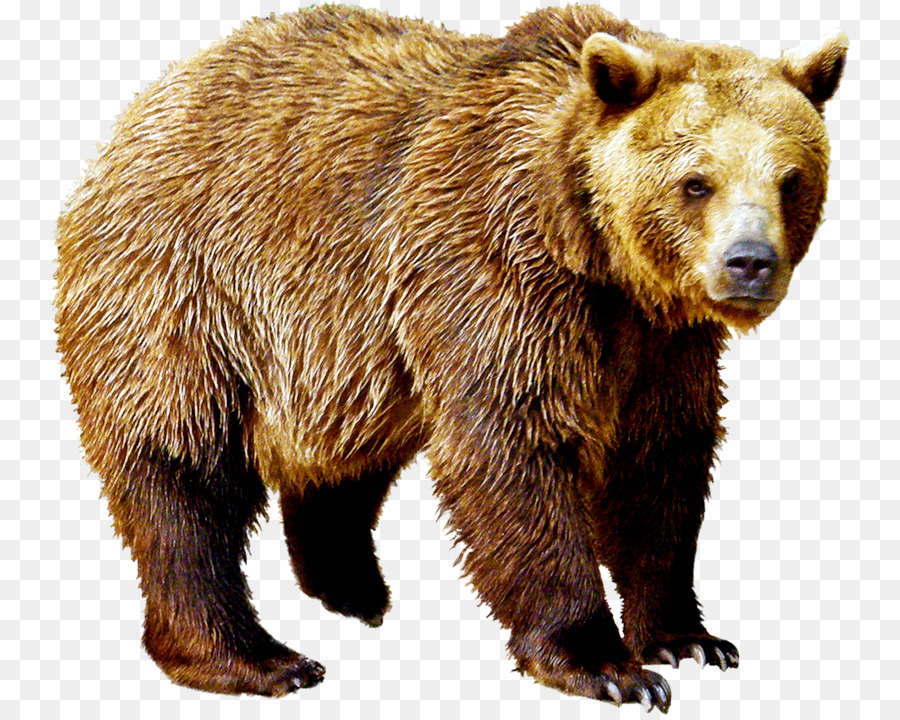 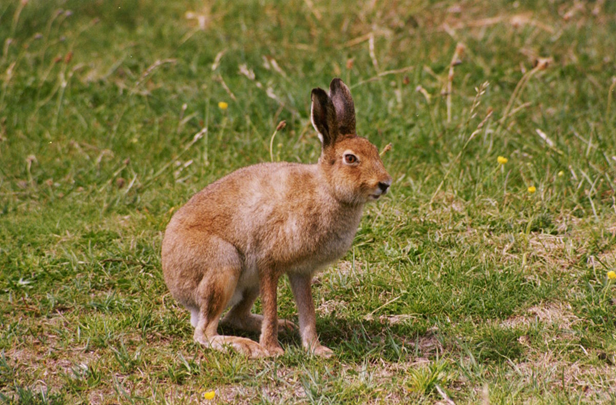 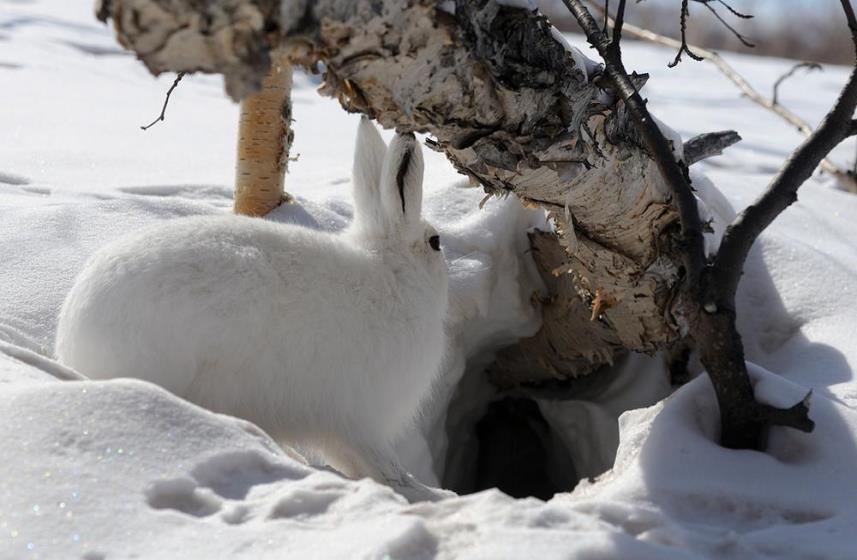 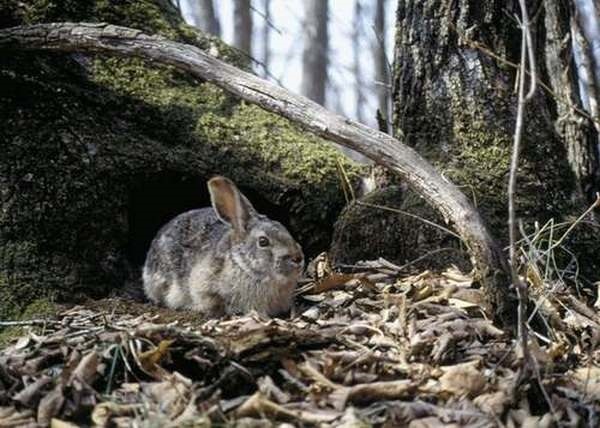 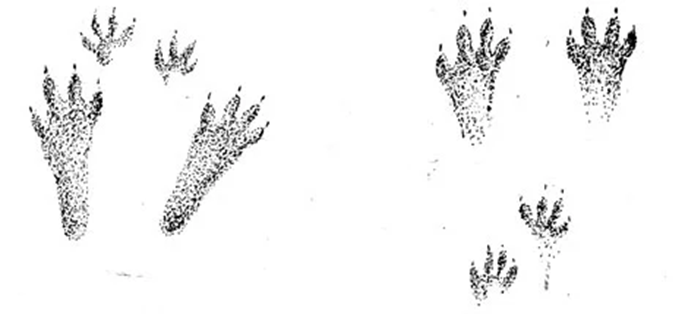 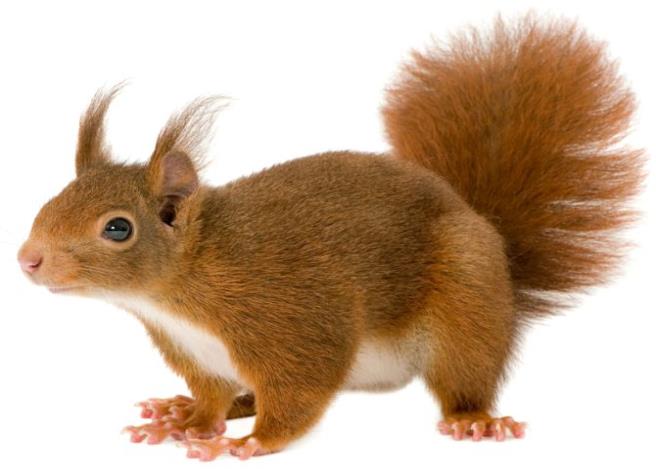 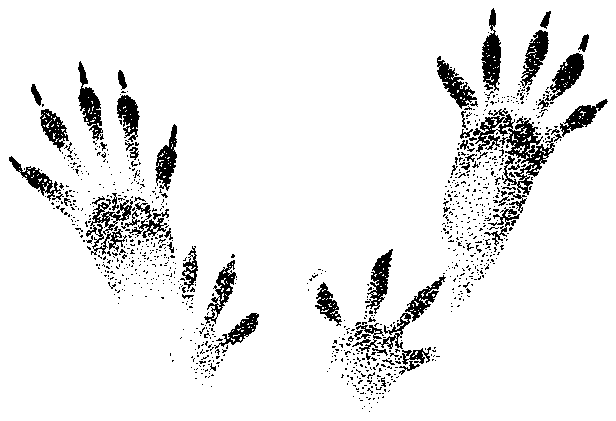 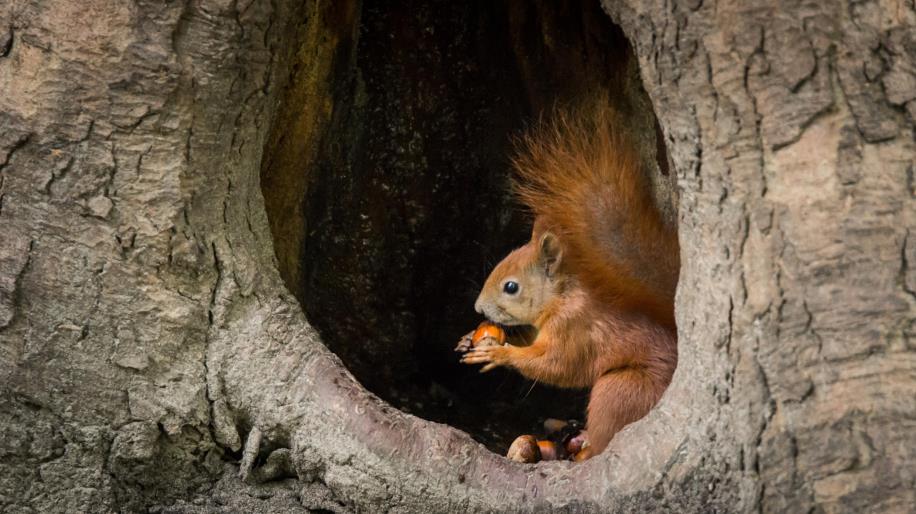 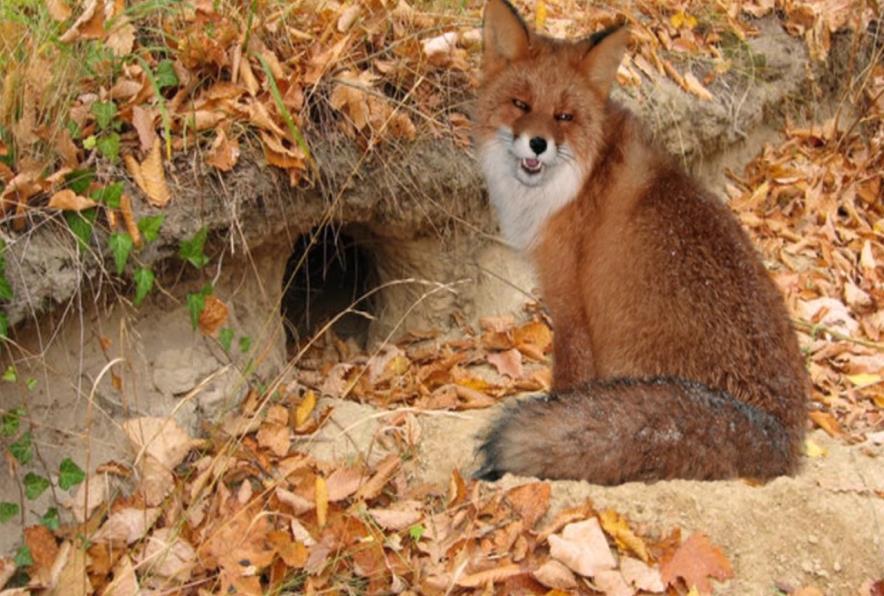 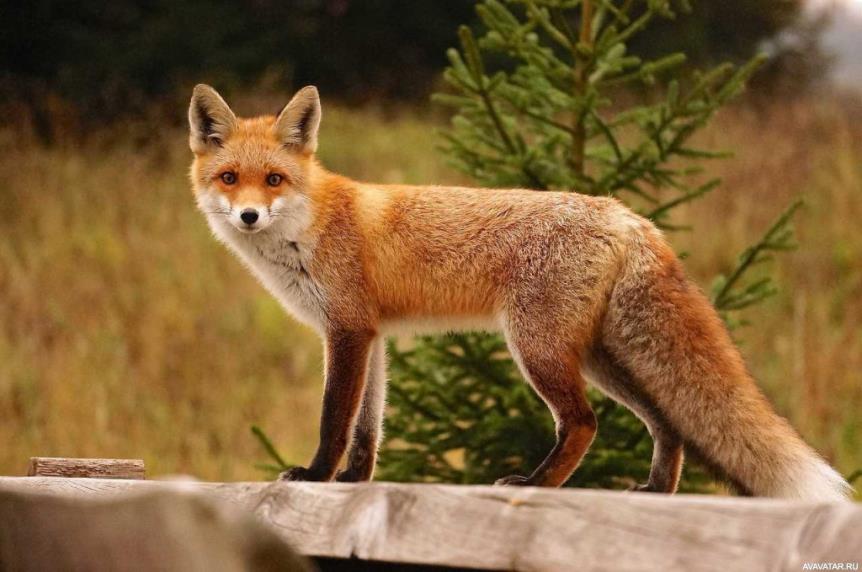 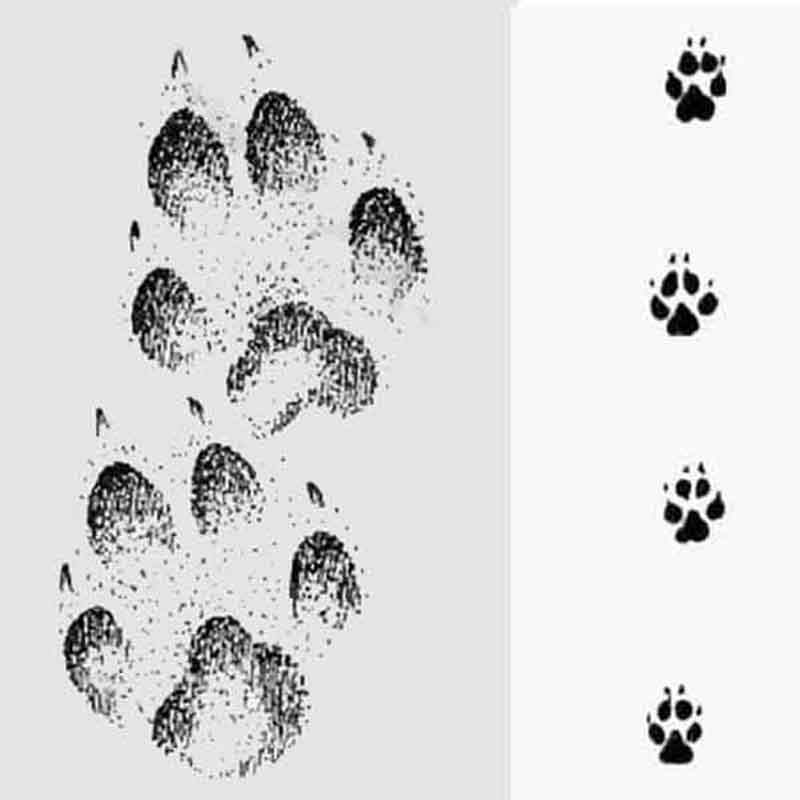 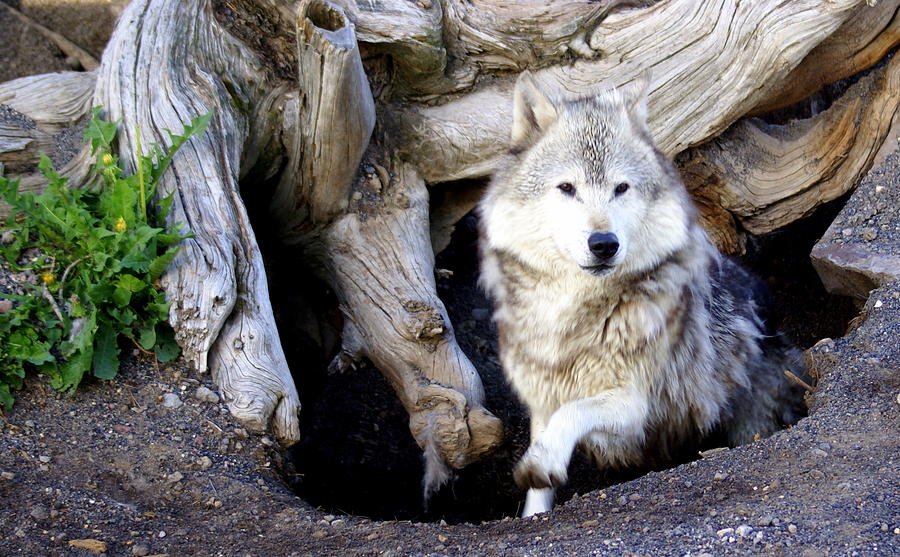 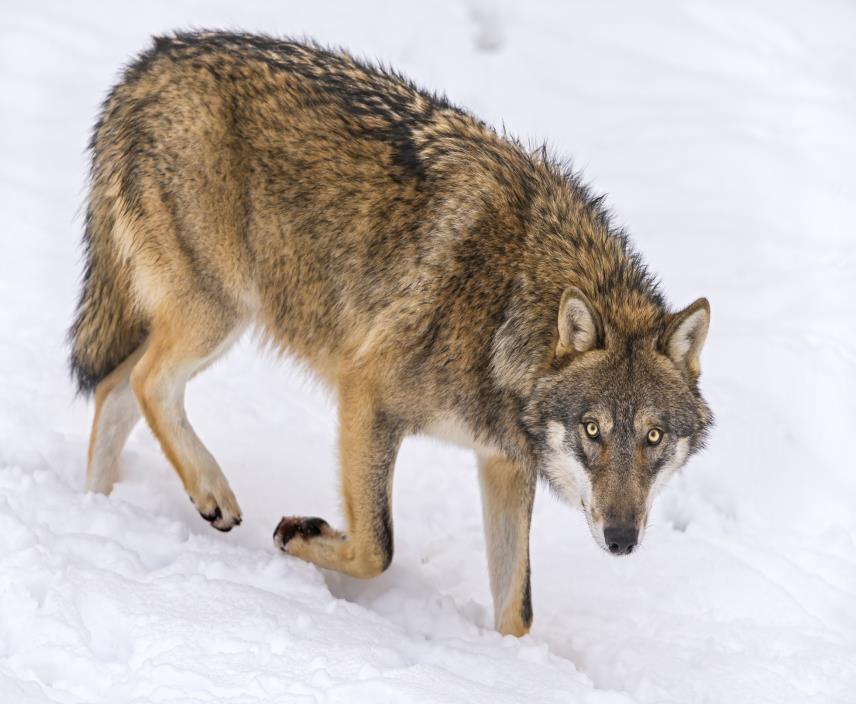 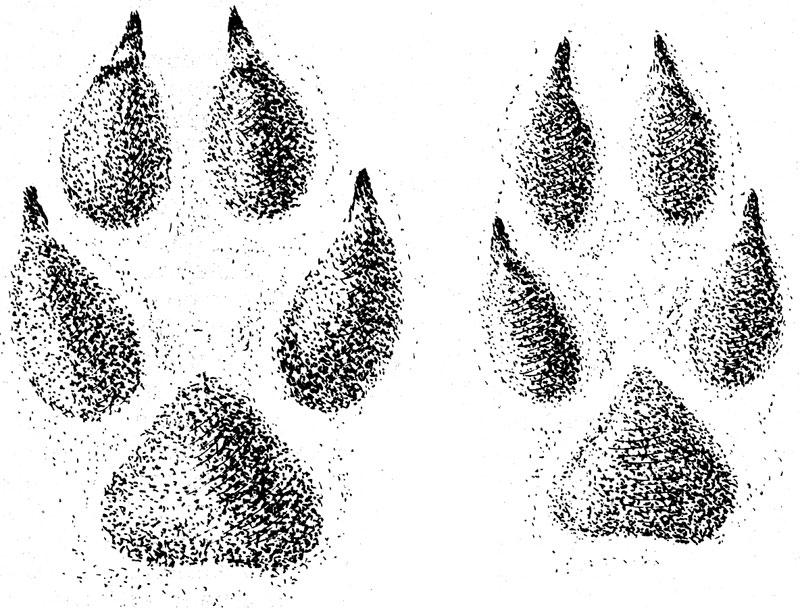 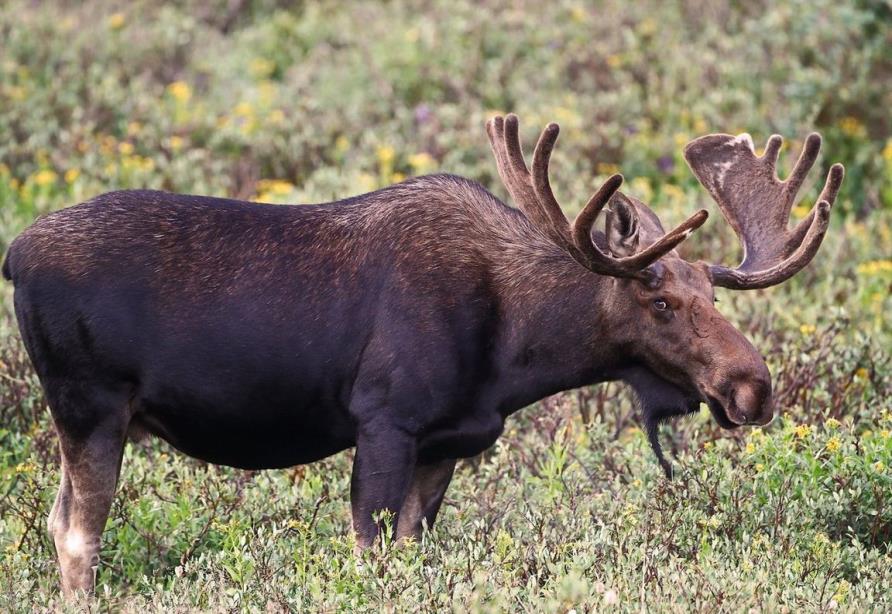 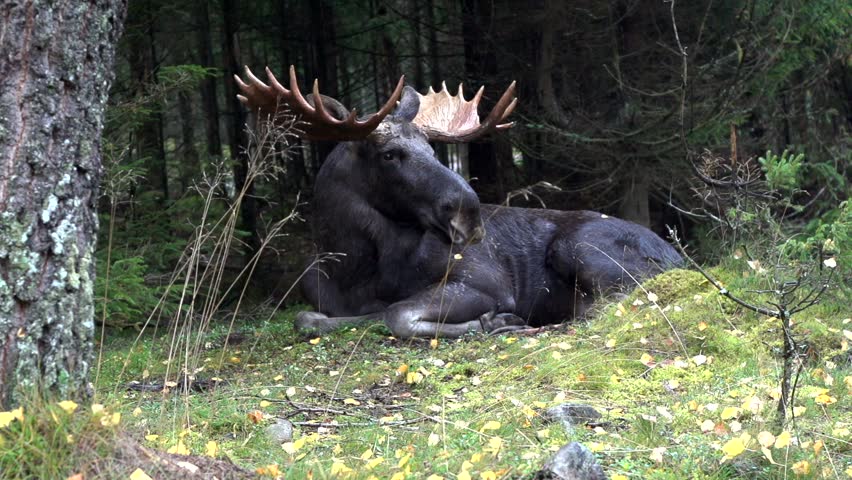 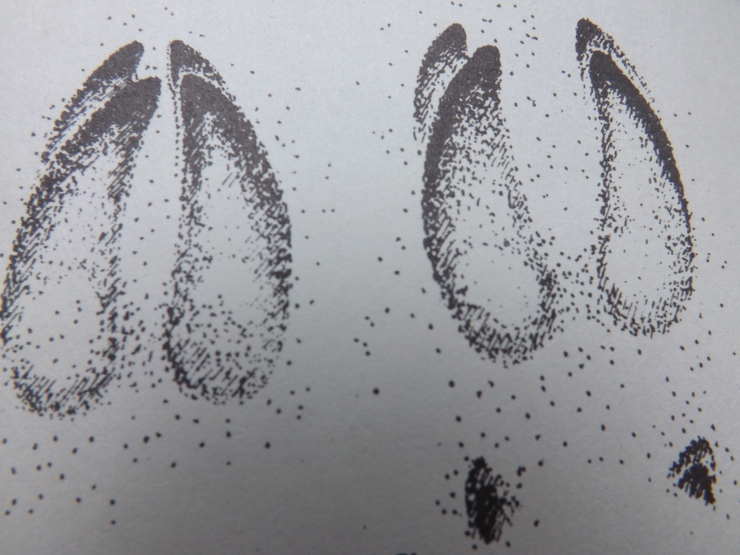 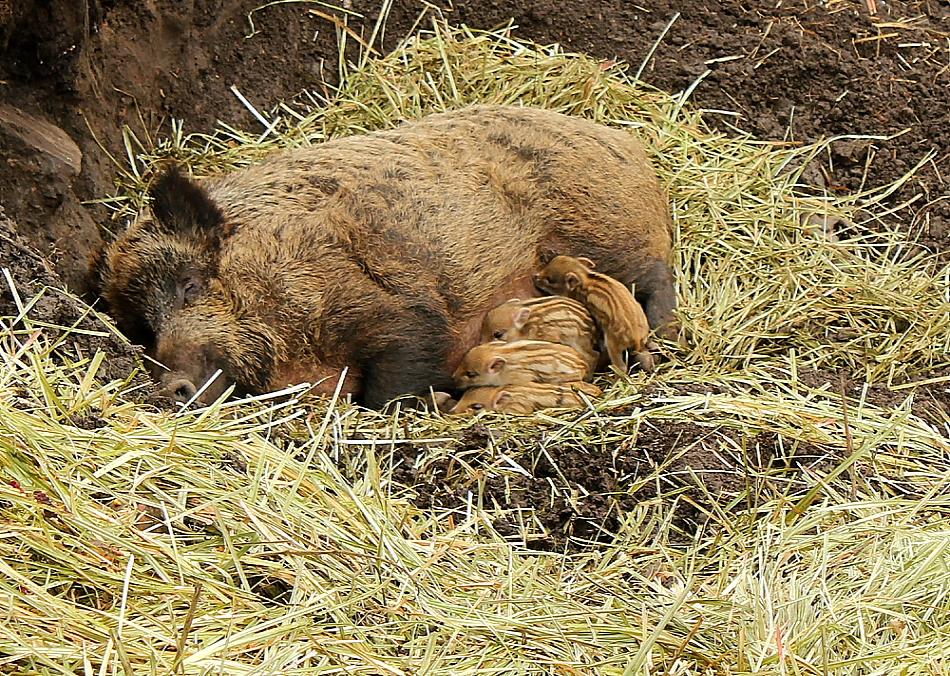 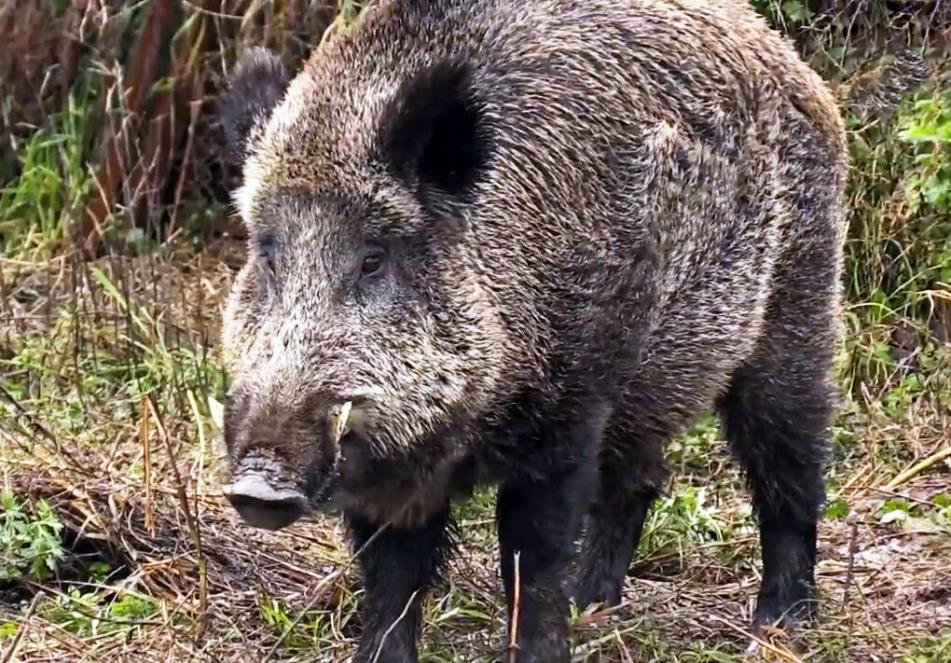 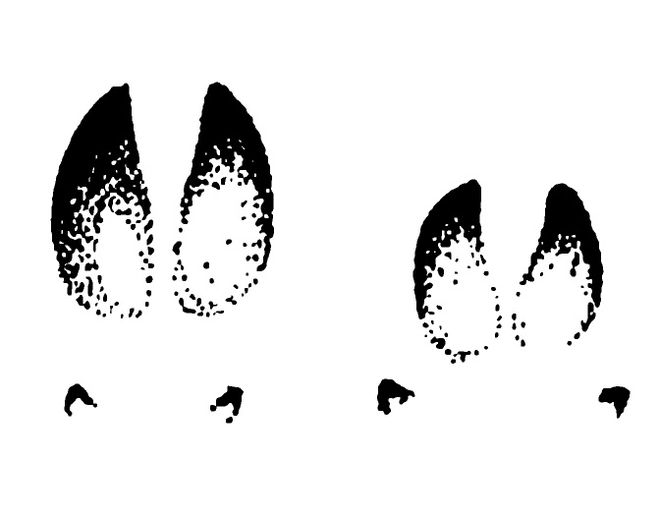 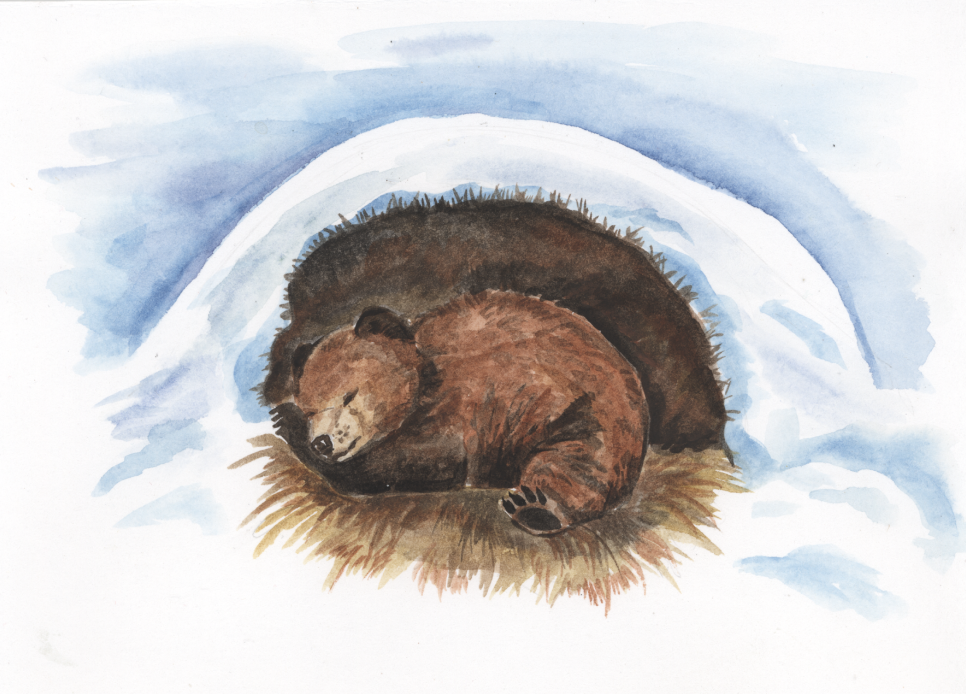 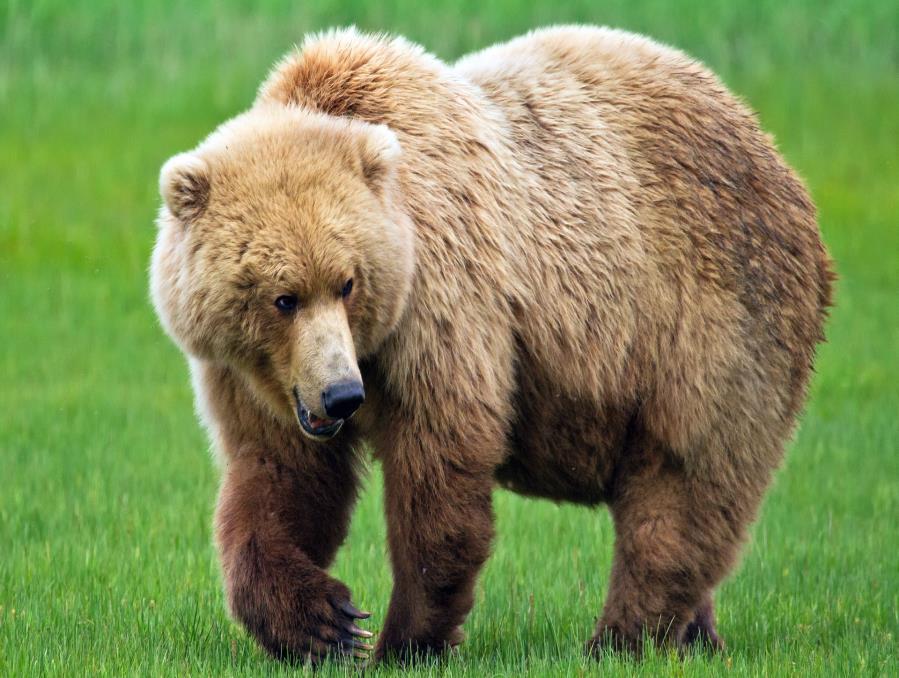 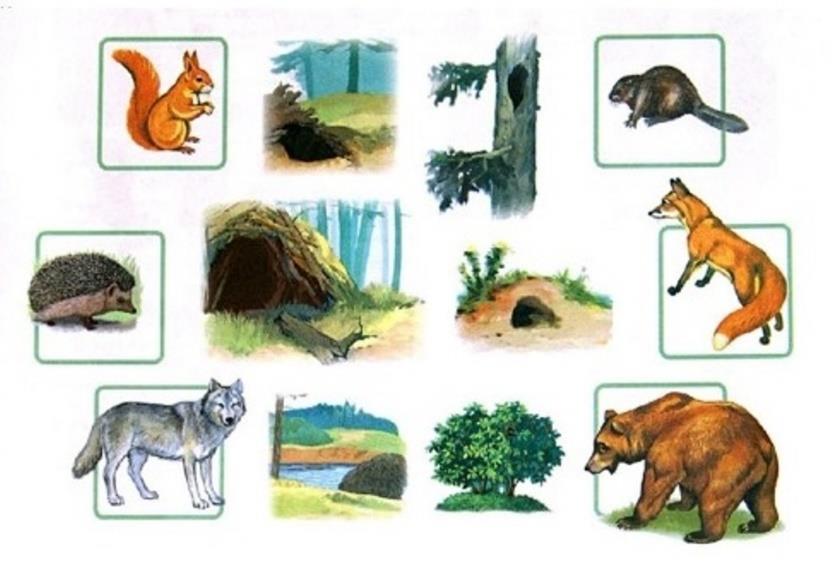 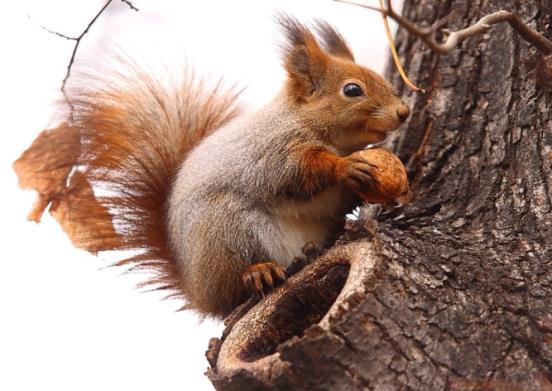 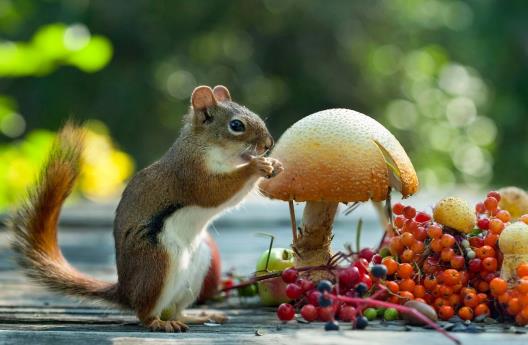 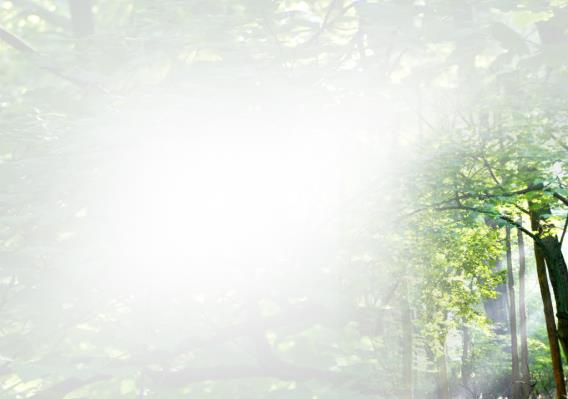 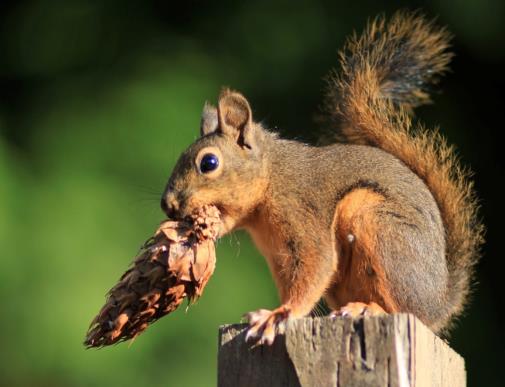 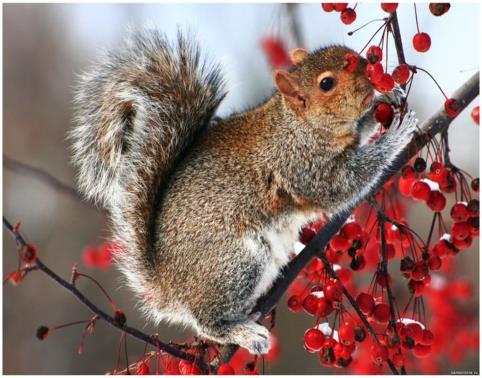 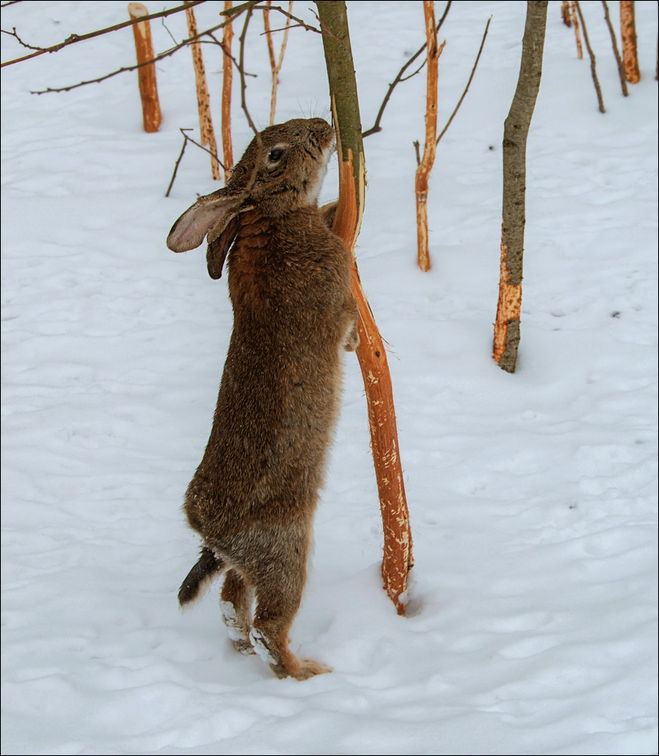 .
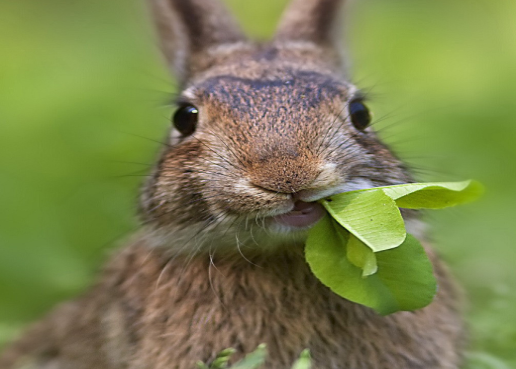 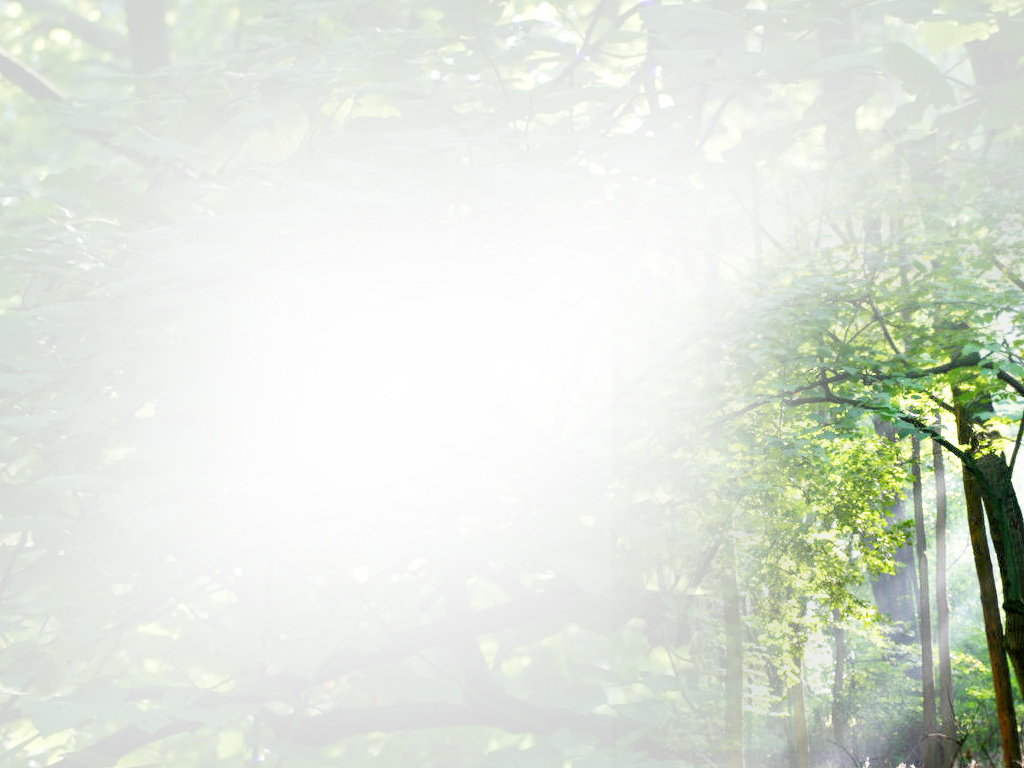 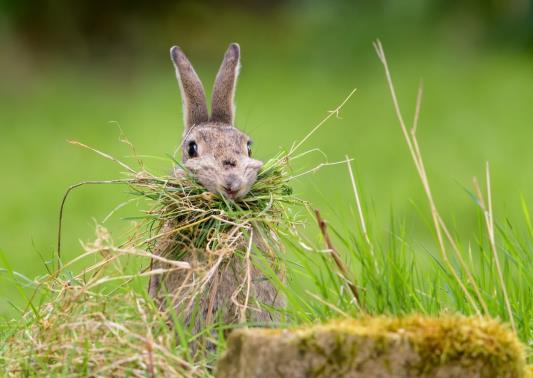 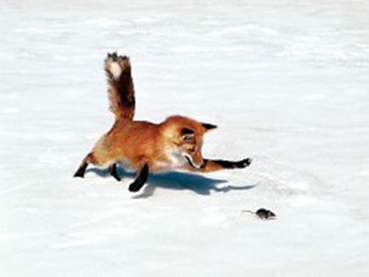 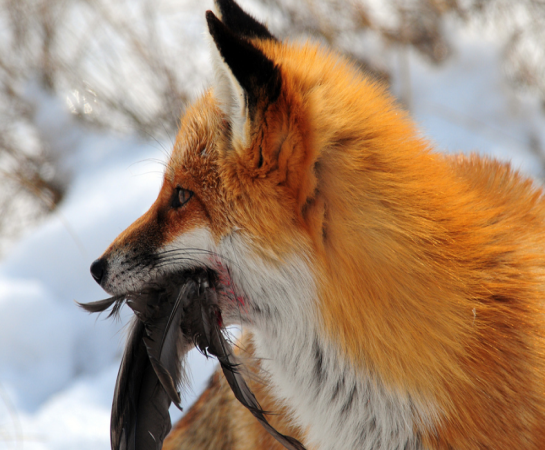 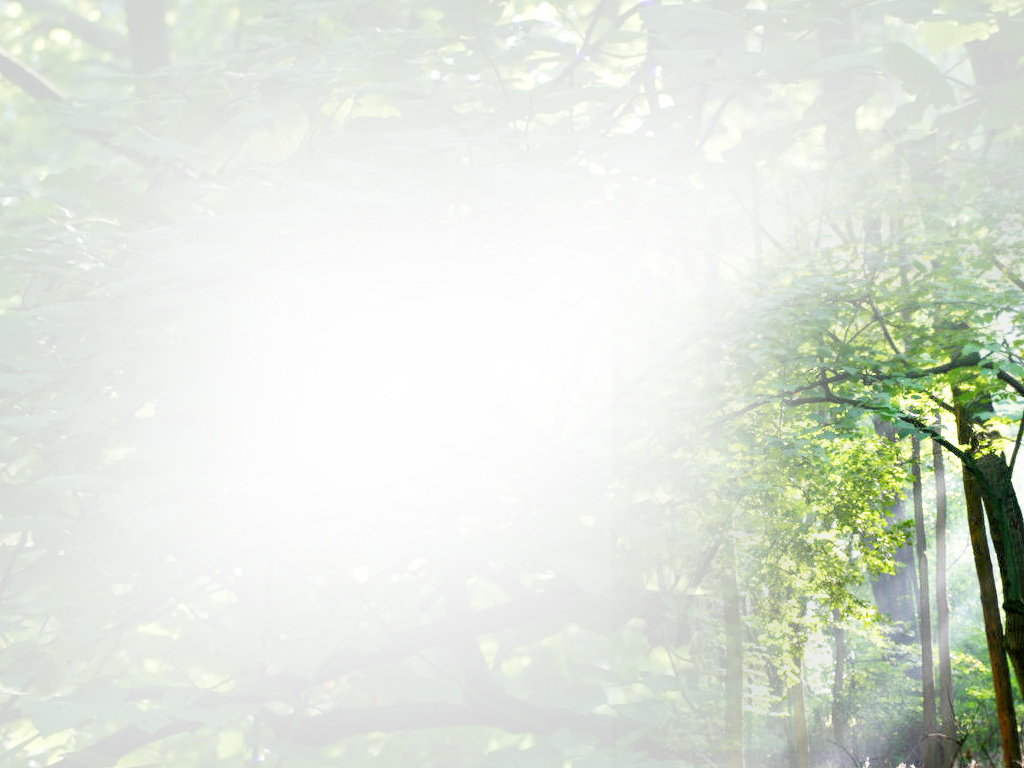 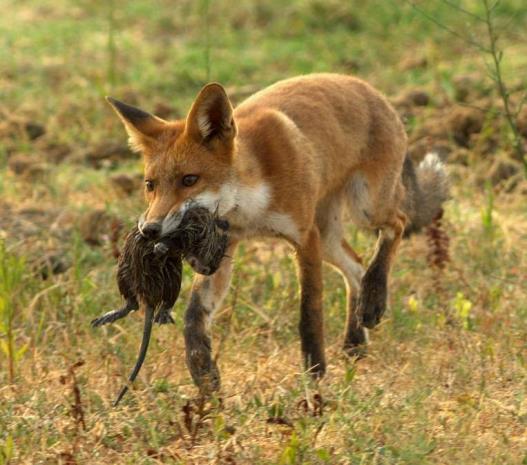 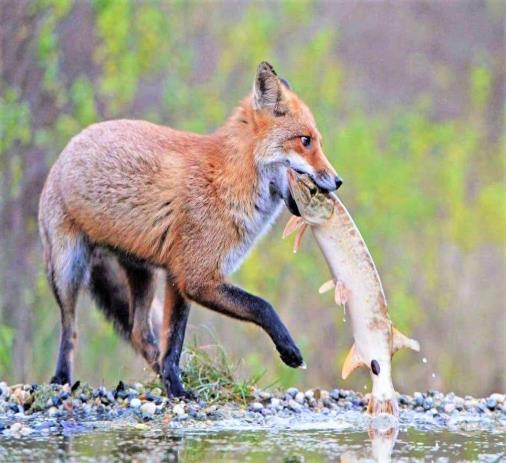 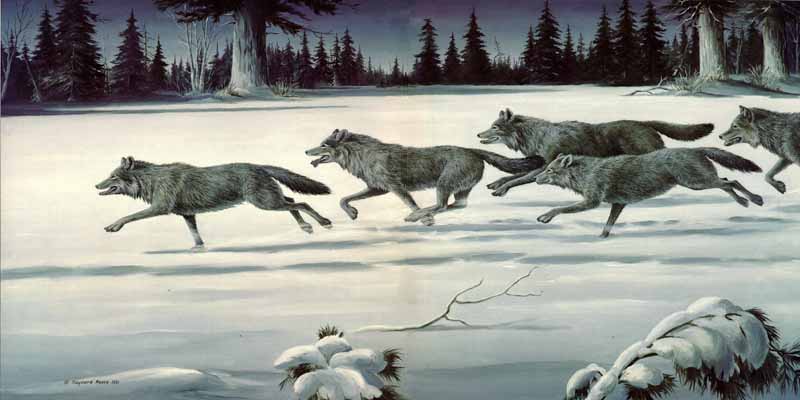 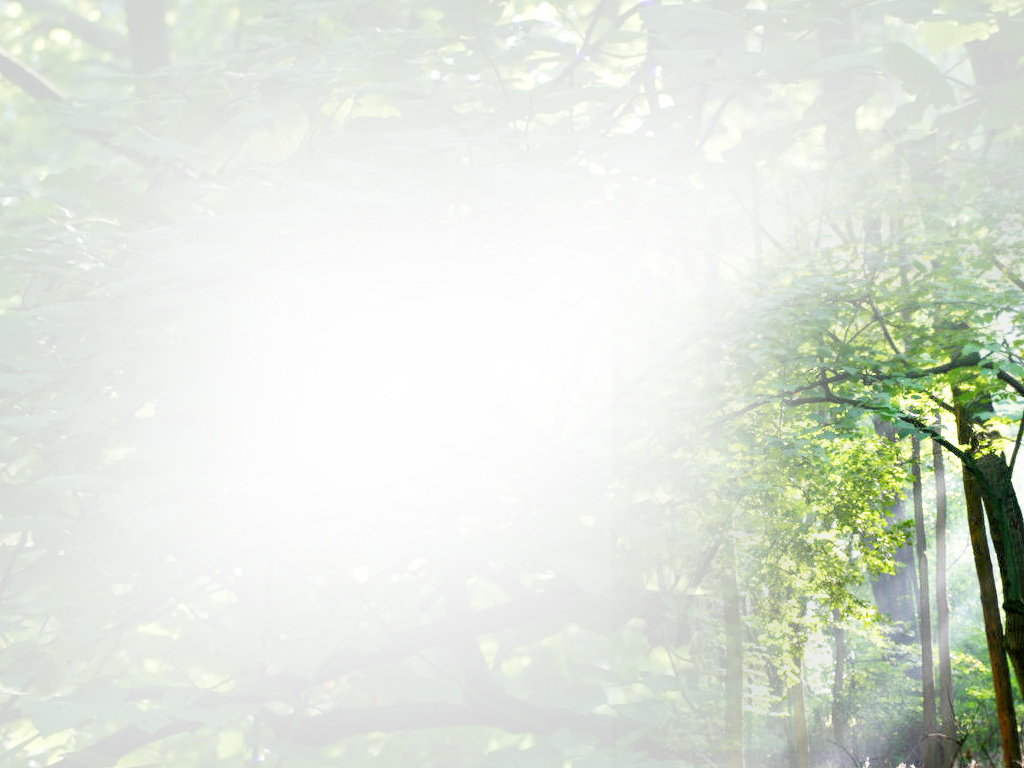 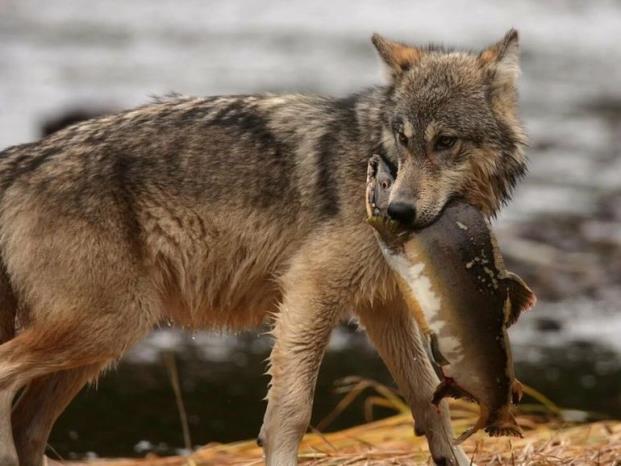 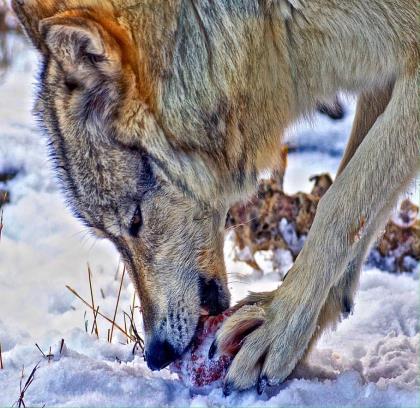 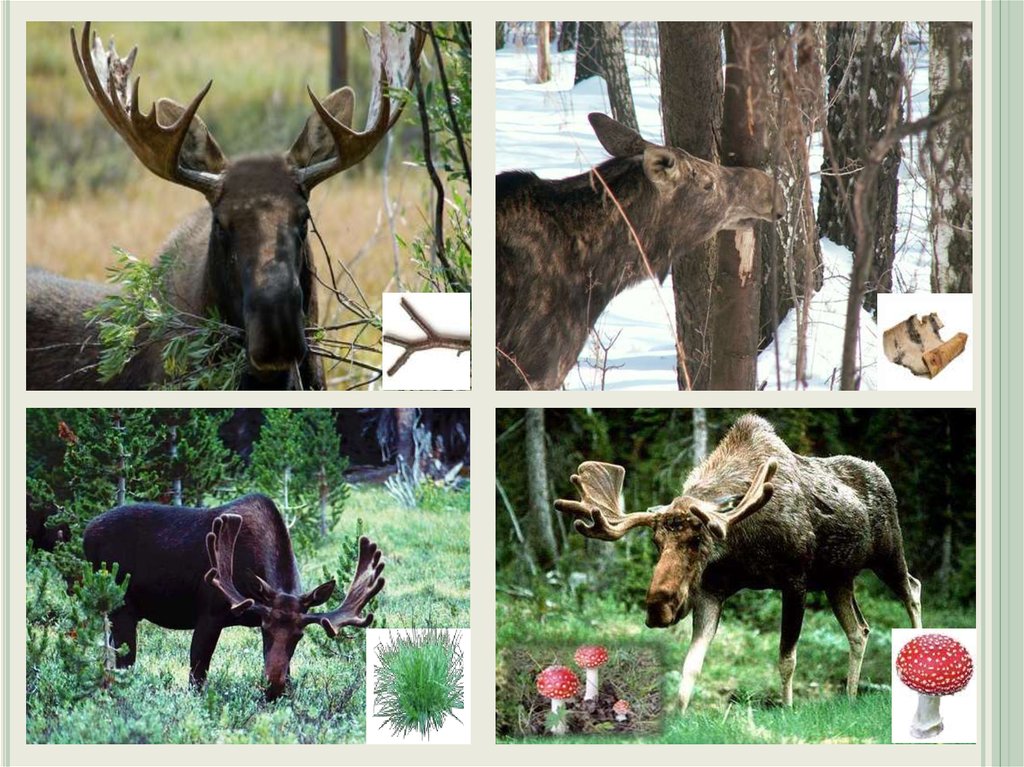 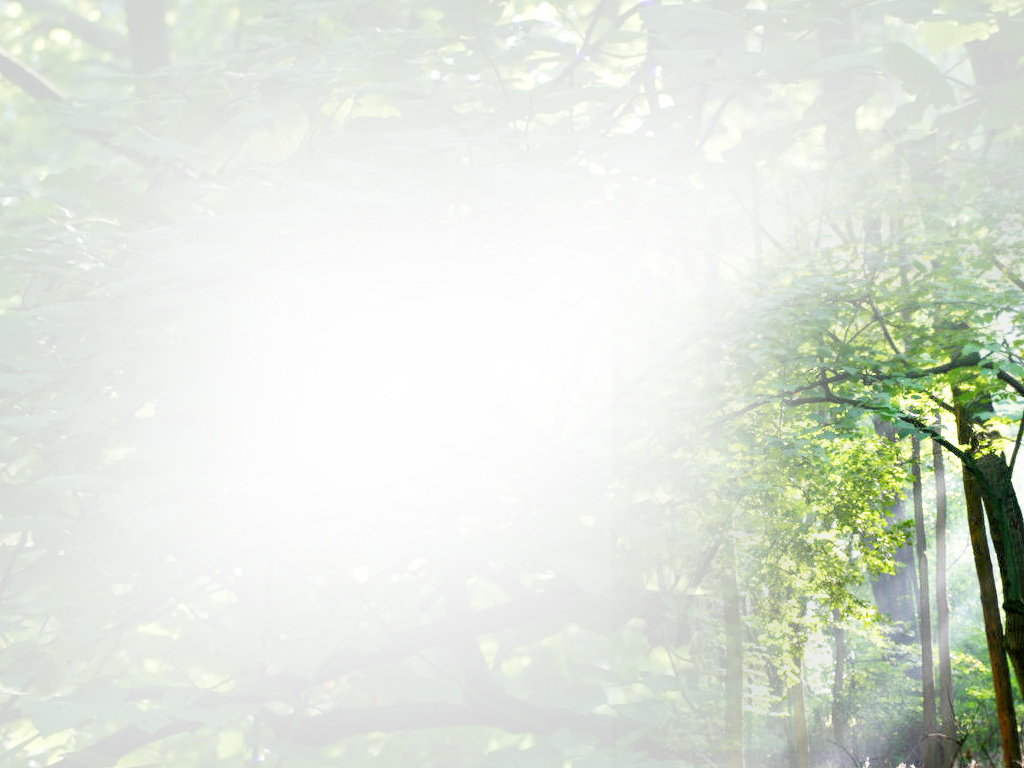 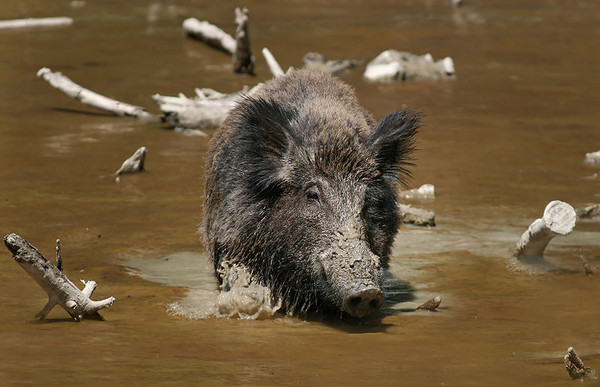 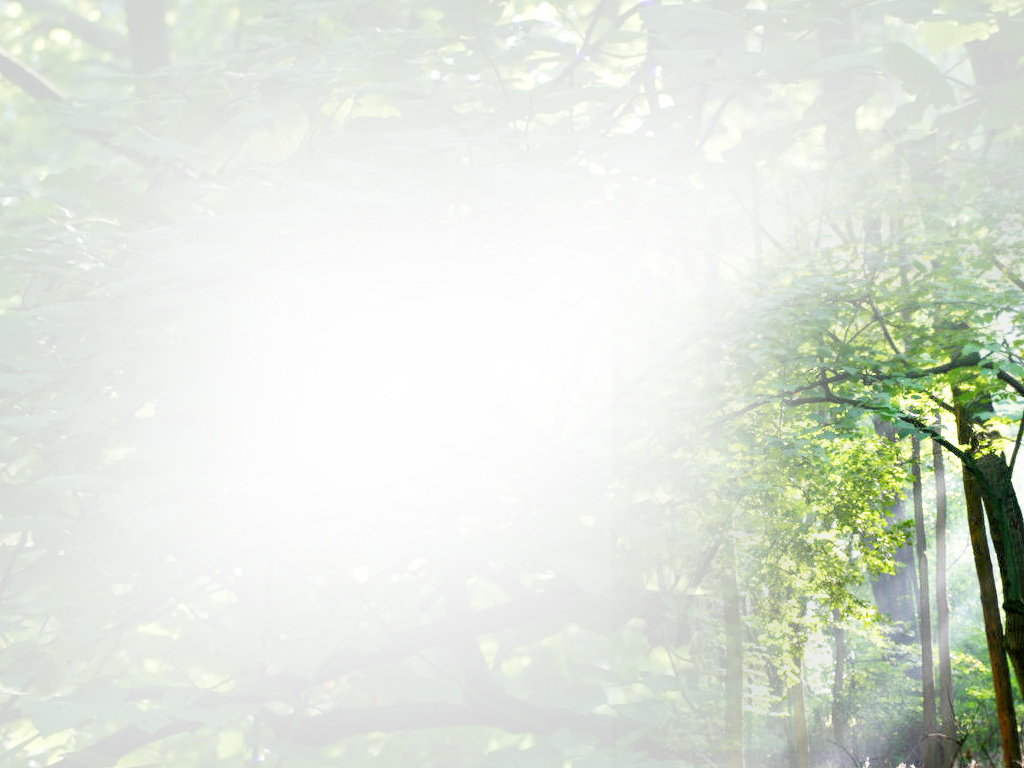 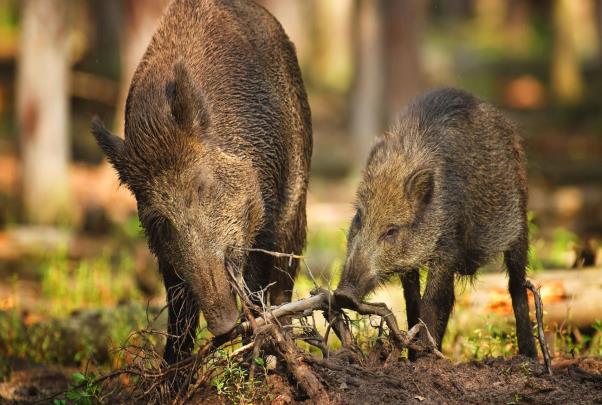 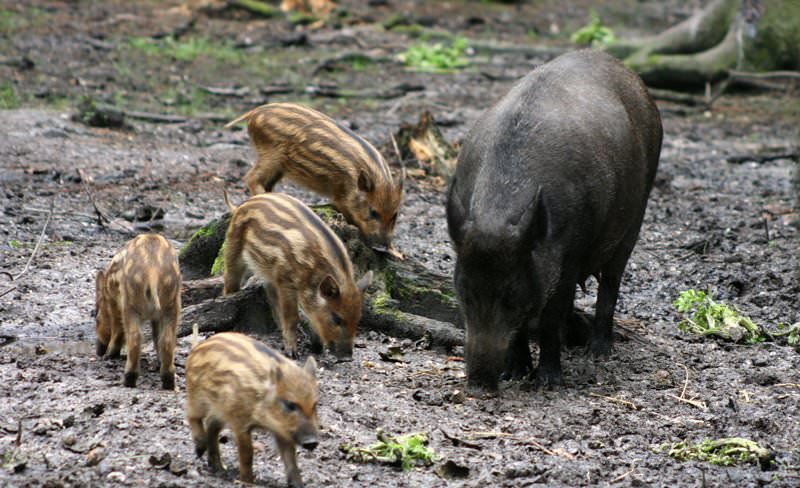 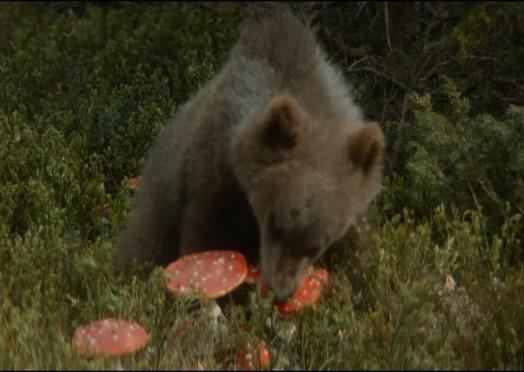 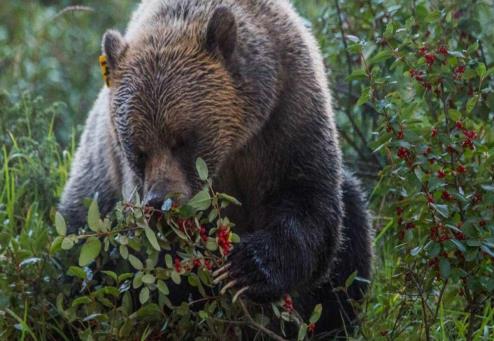 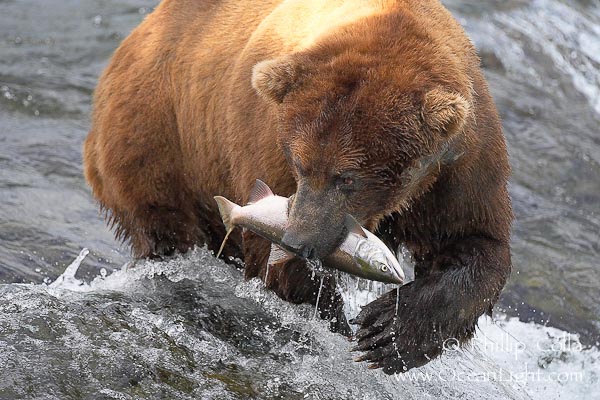 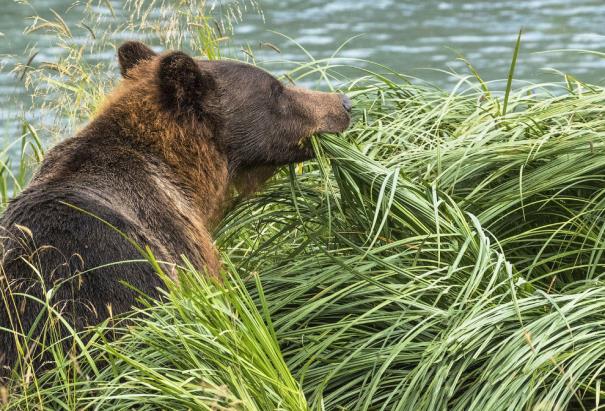 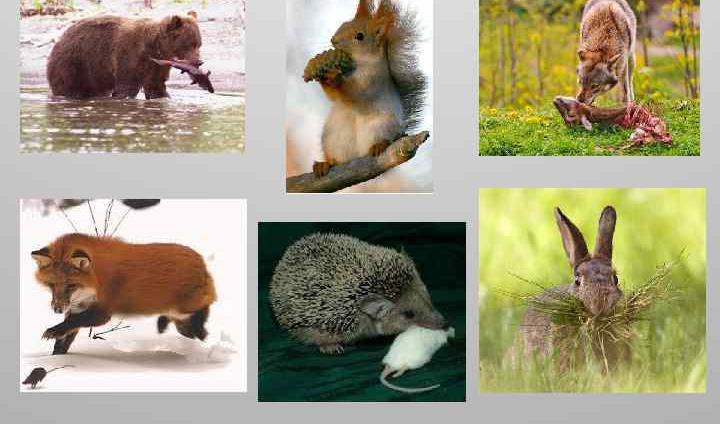 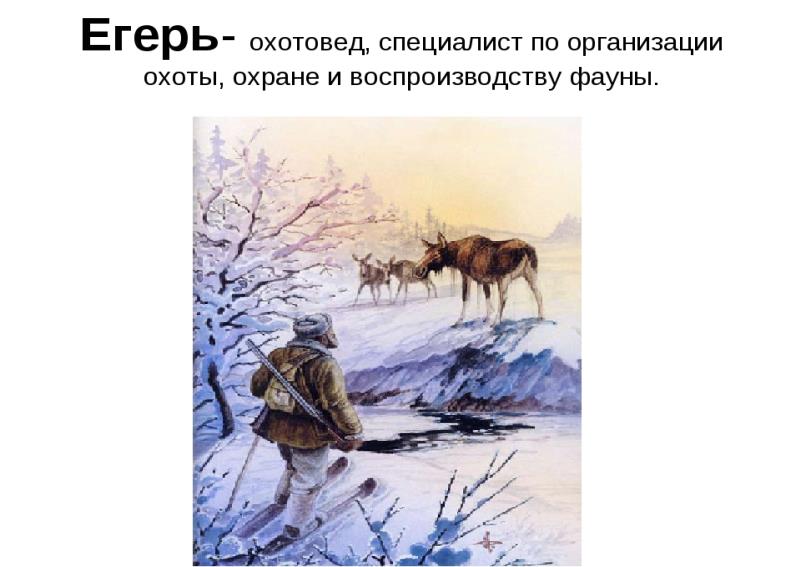 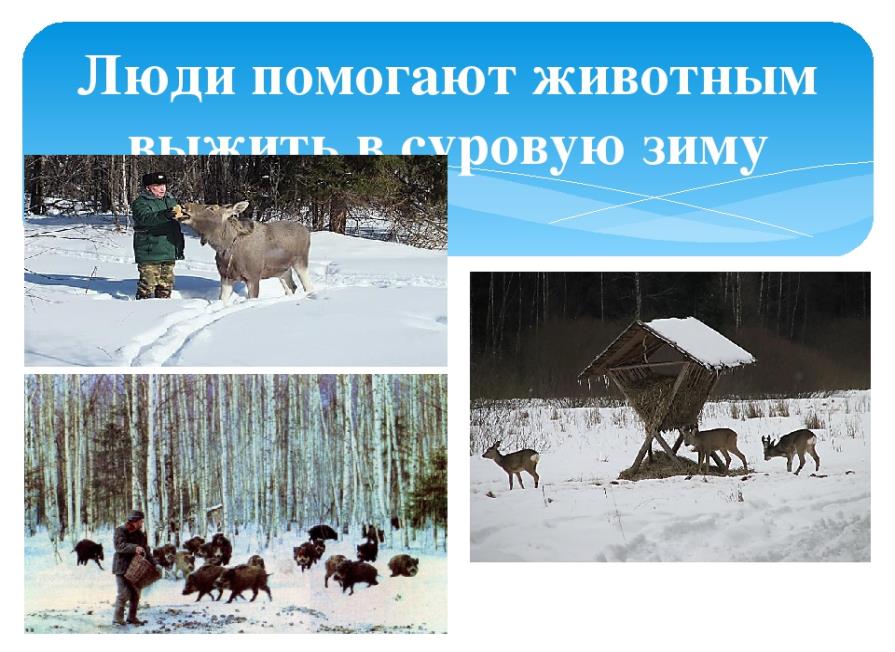 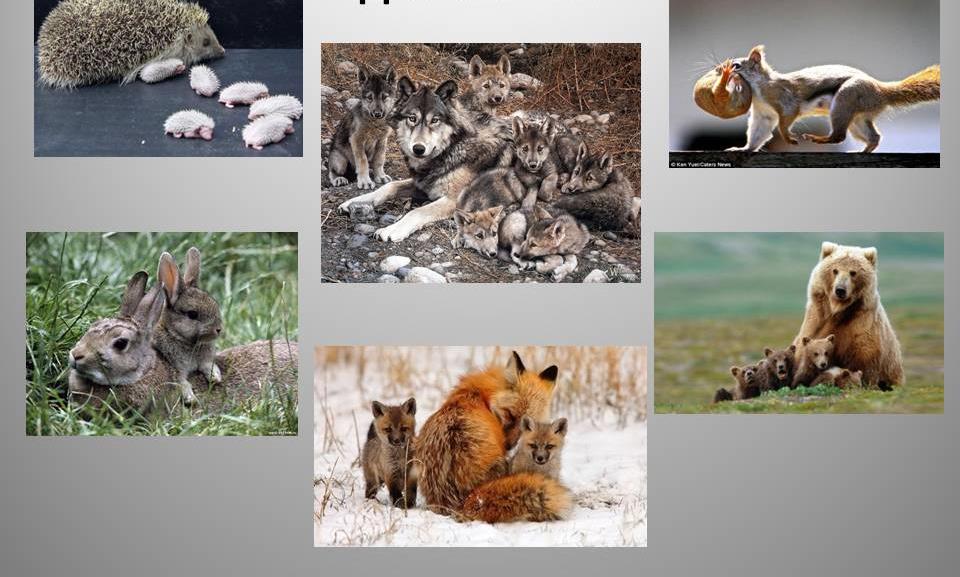 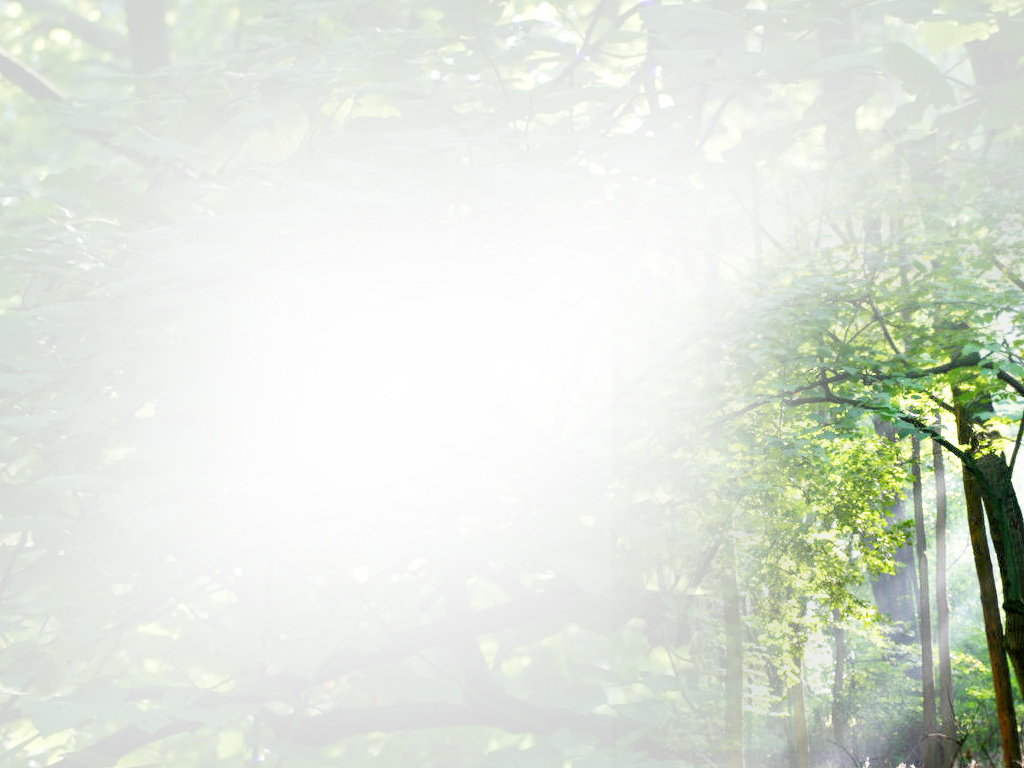 А теперь предлагаю поиграть…
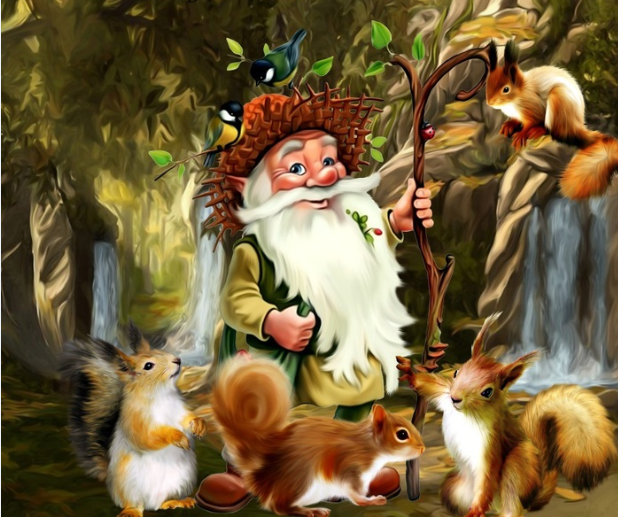 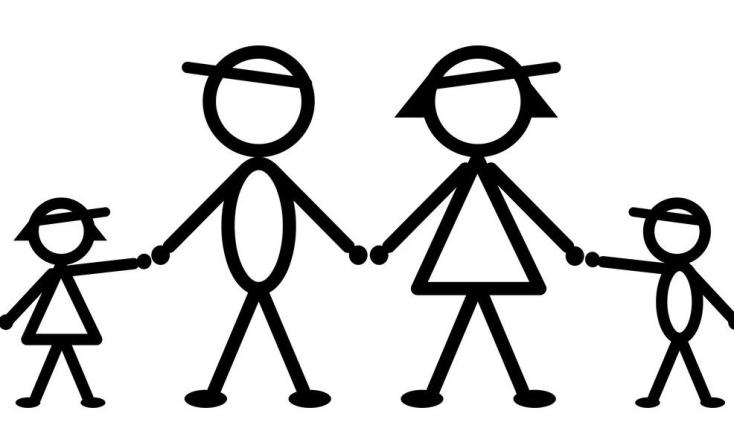 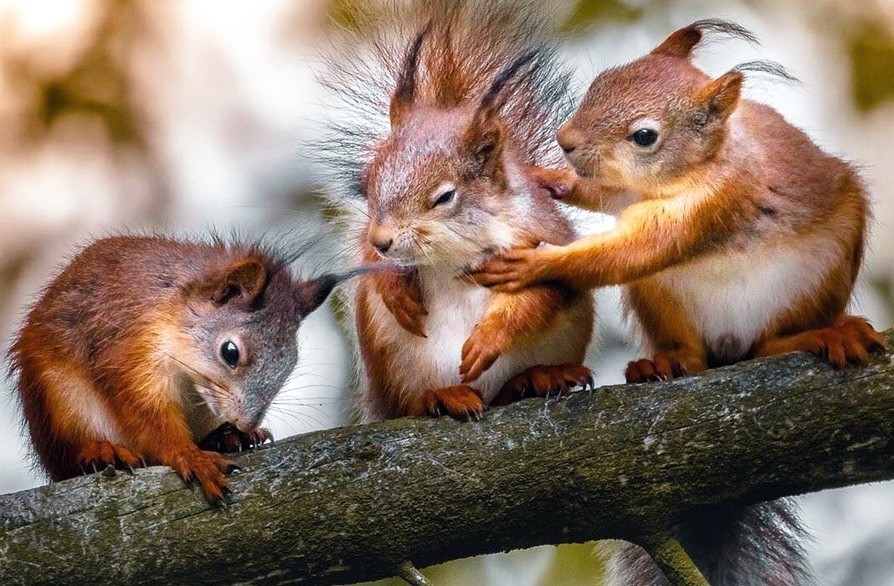 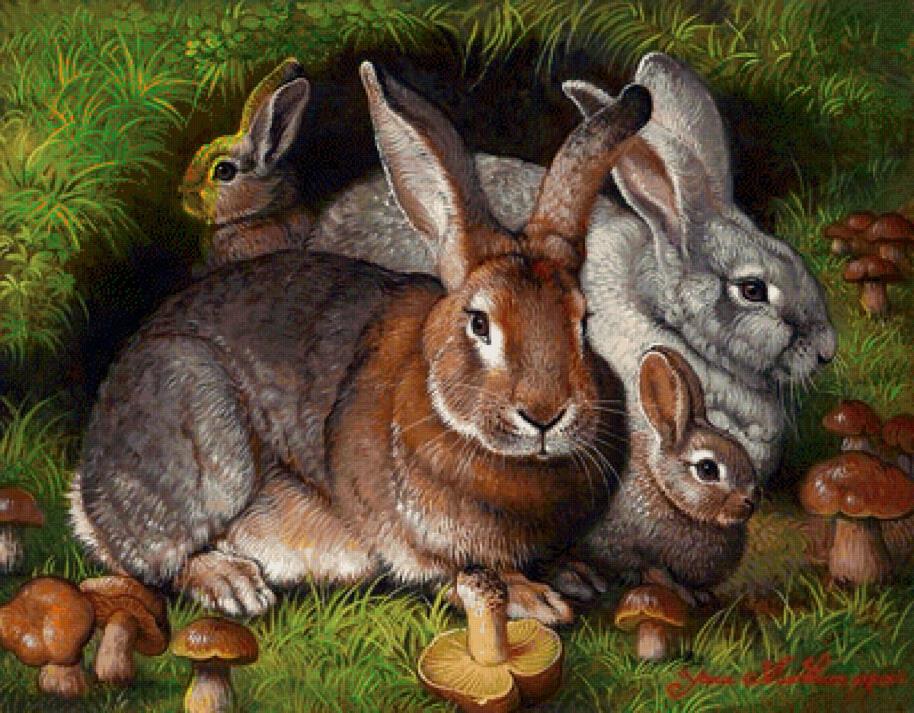 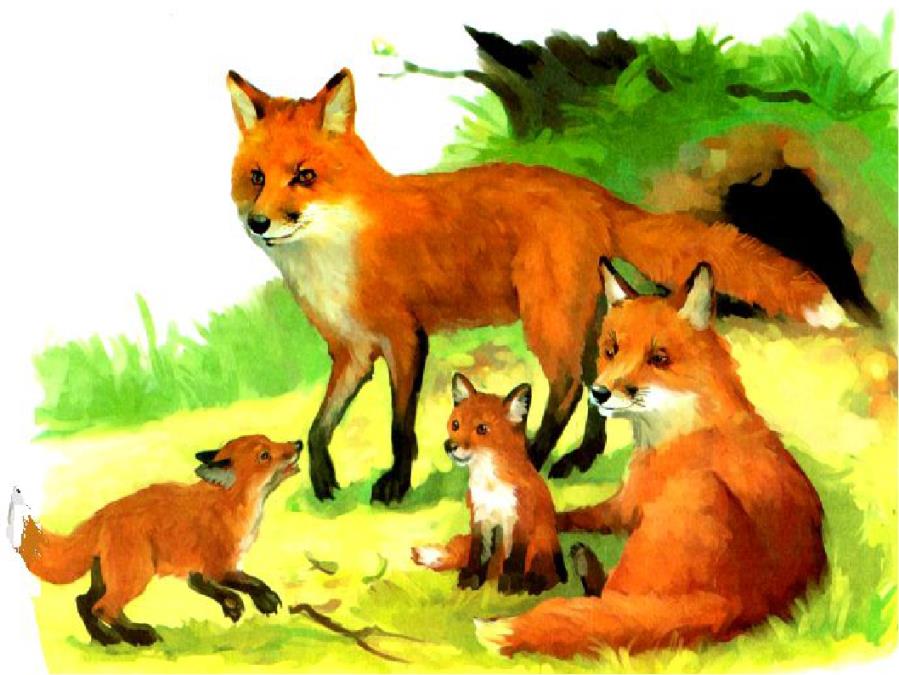 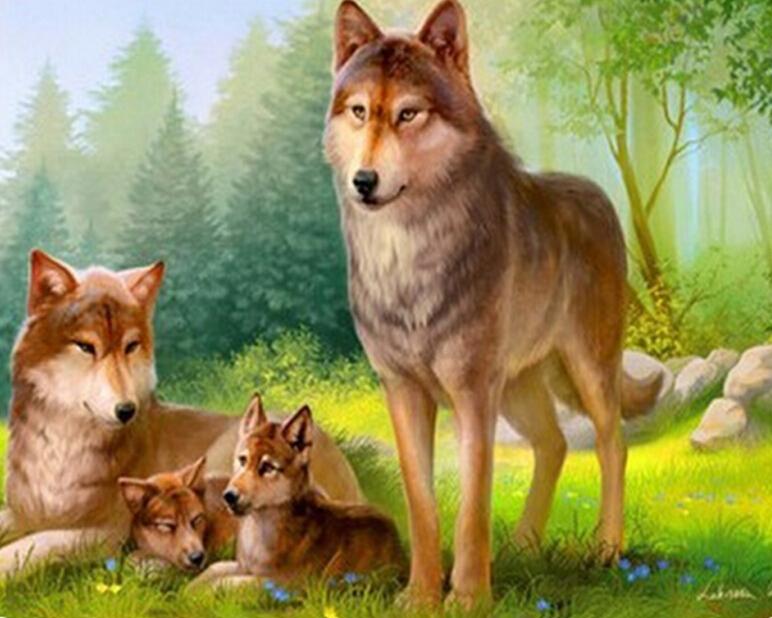 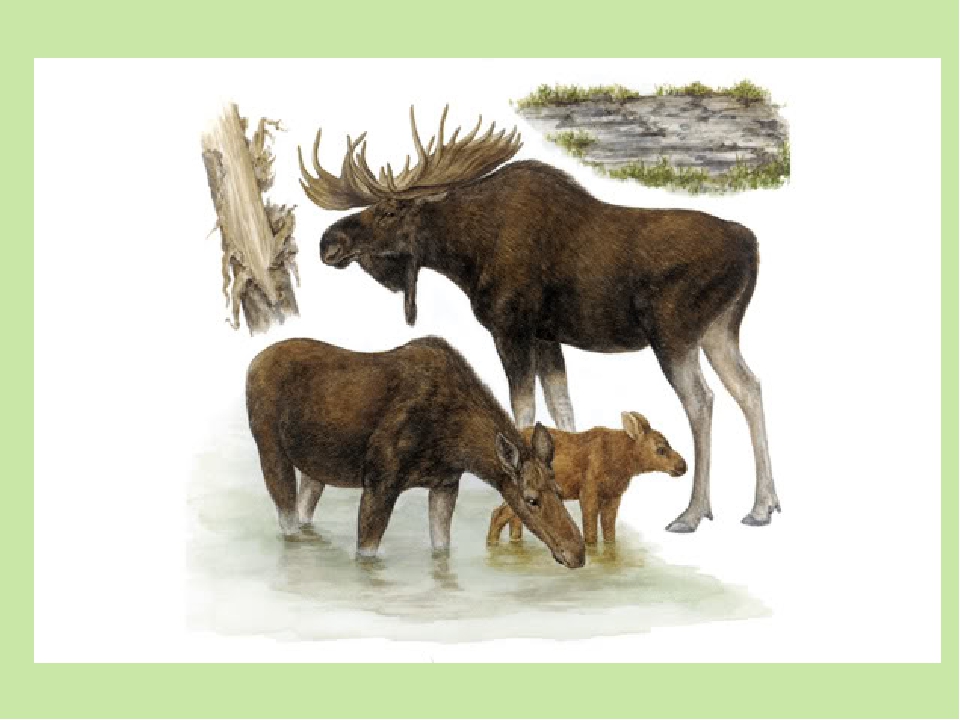 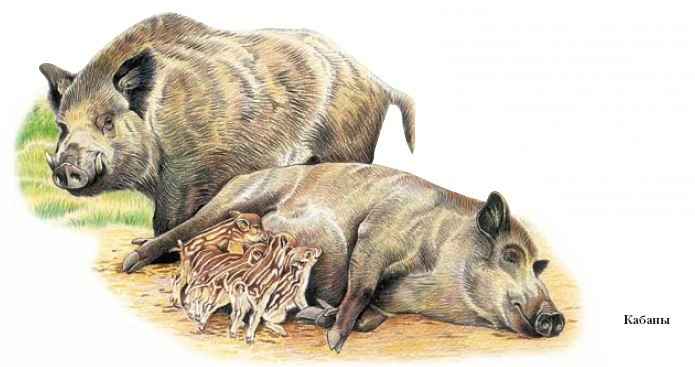 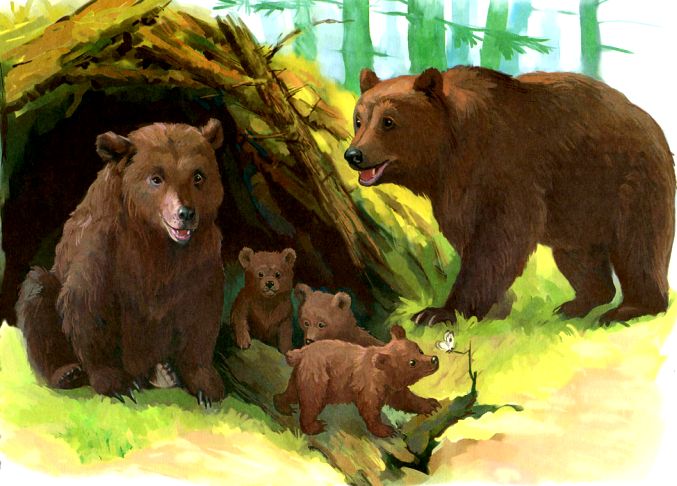 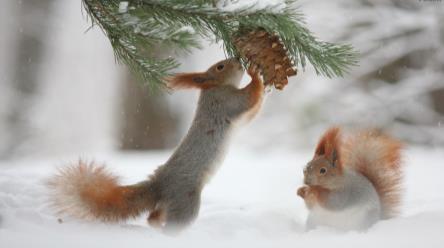 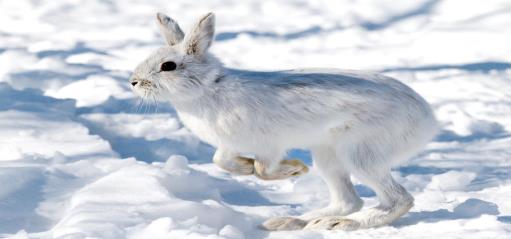 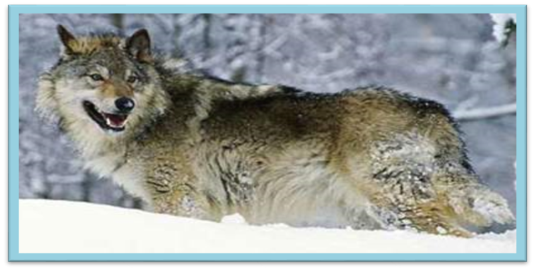 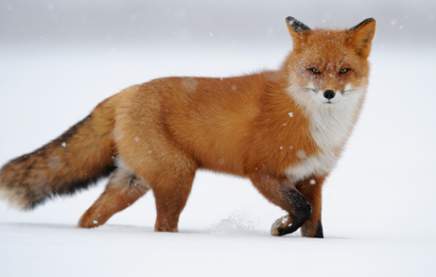 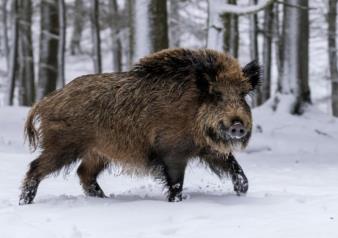 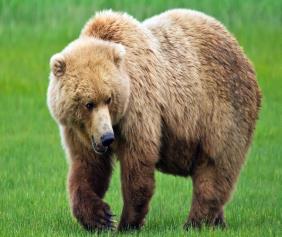 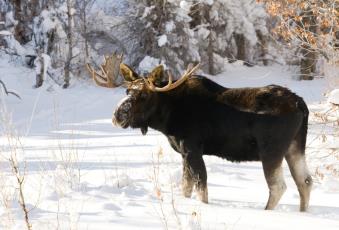 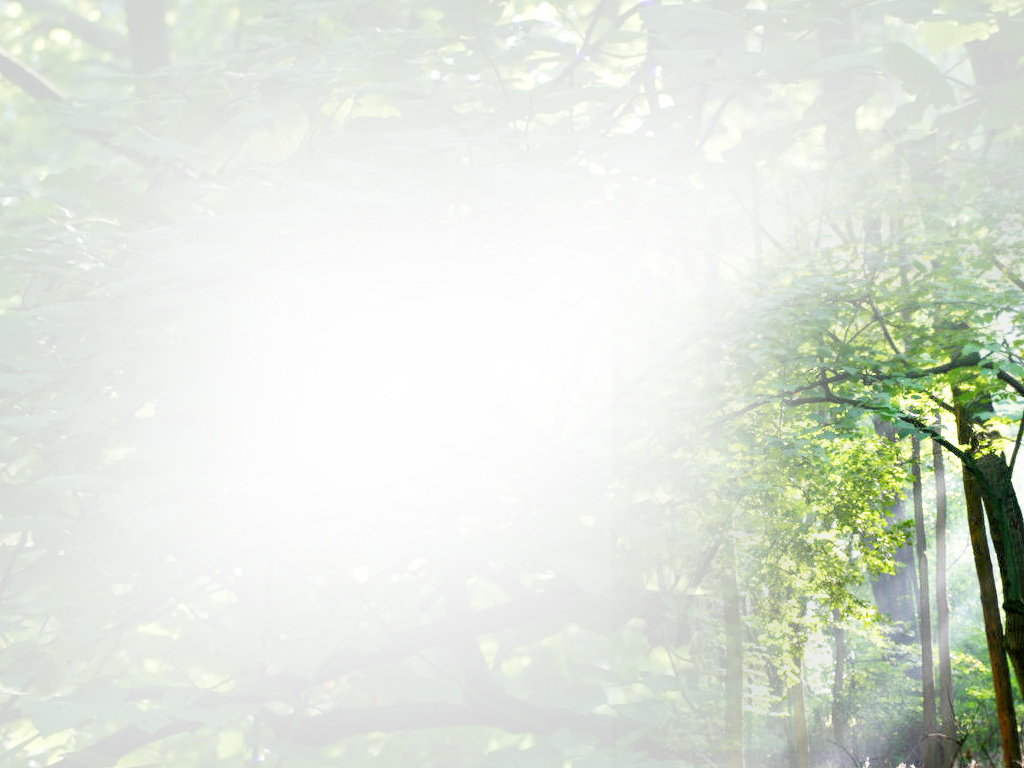 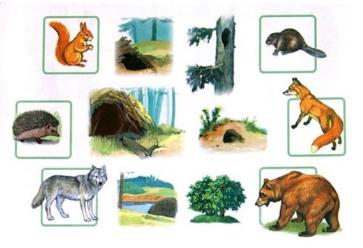 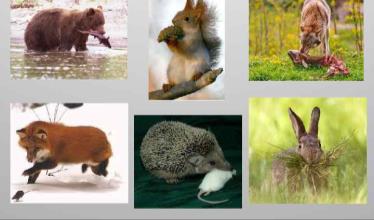 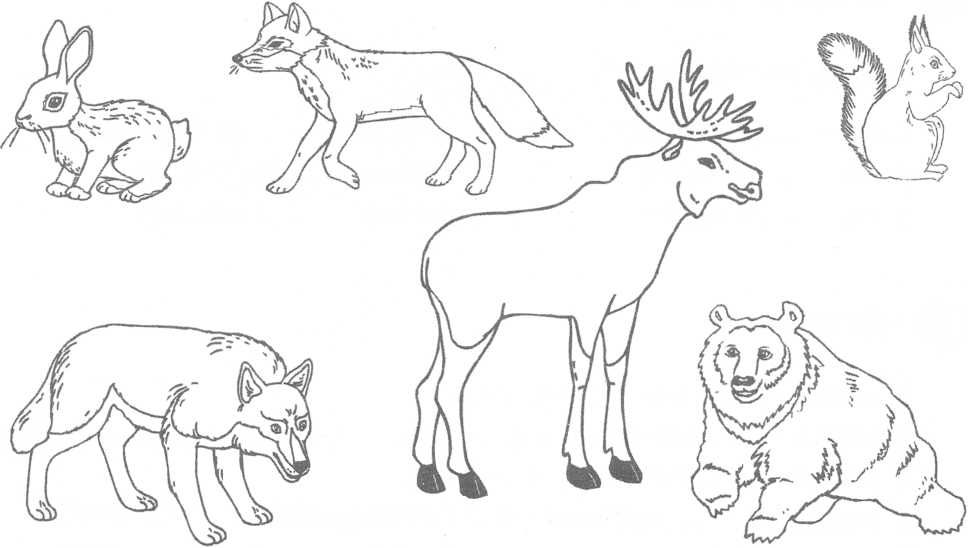 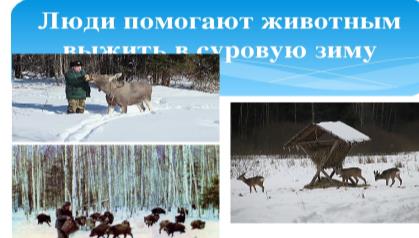 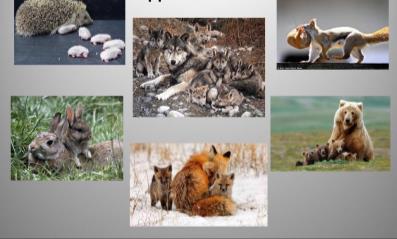 Дополнительный материал
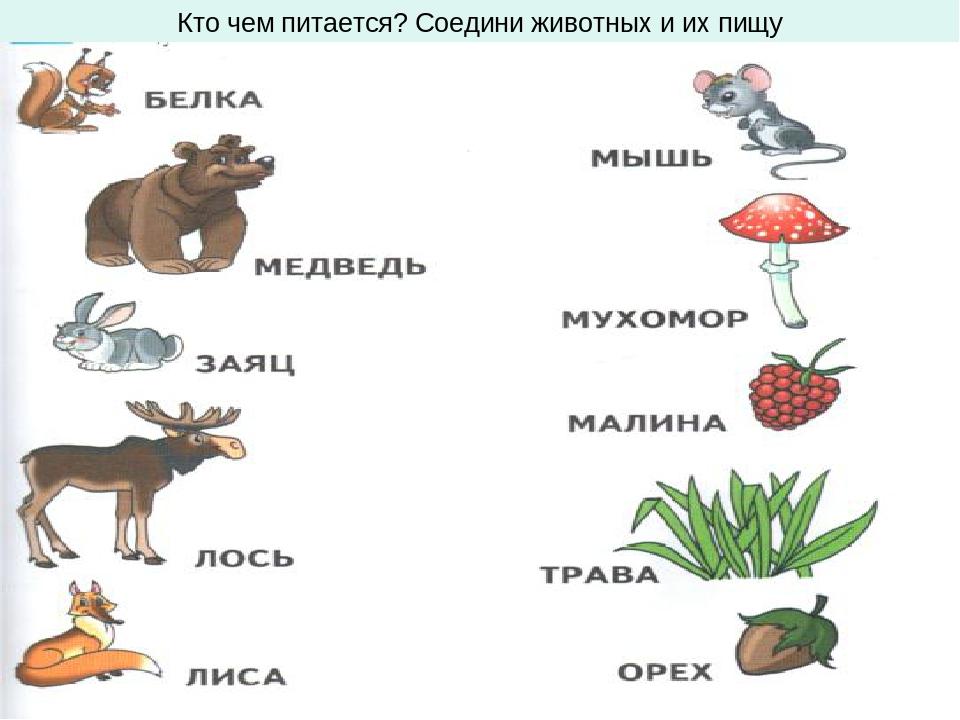 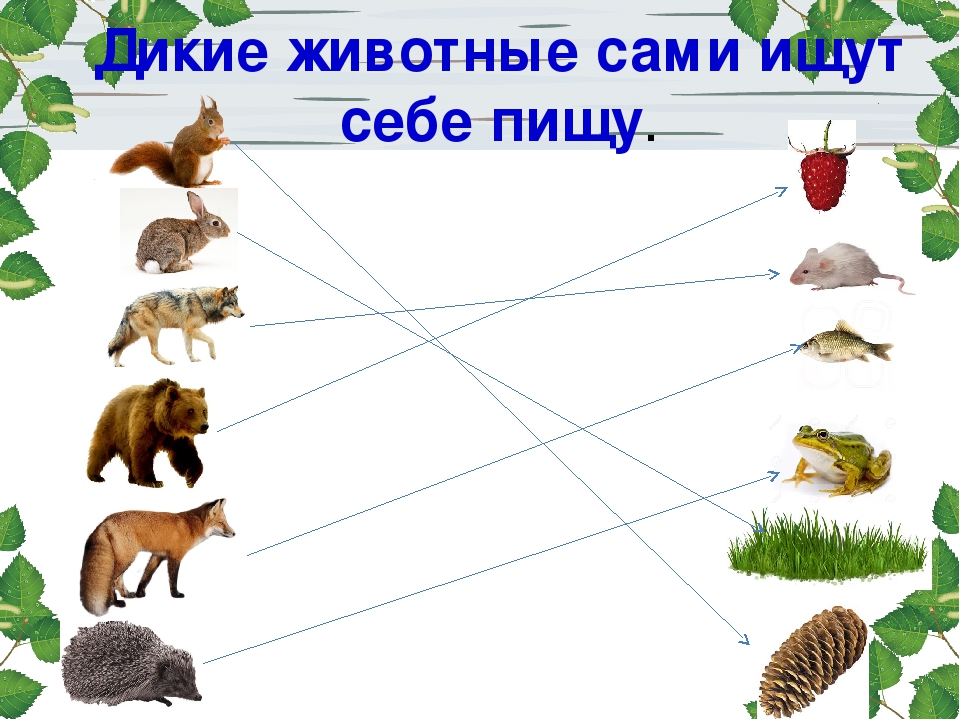 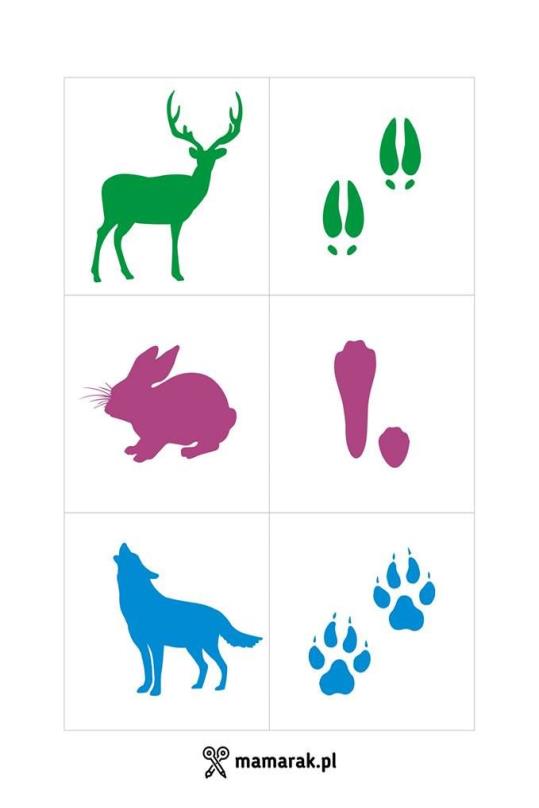 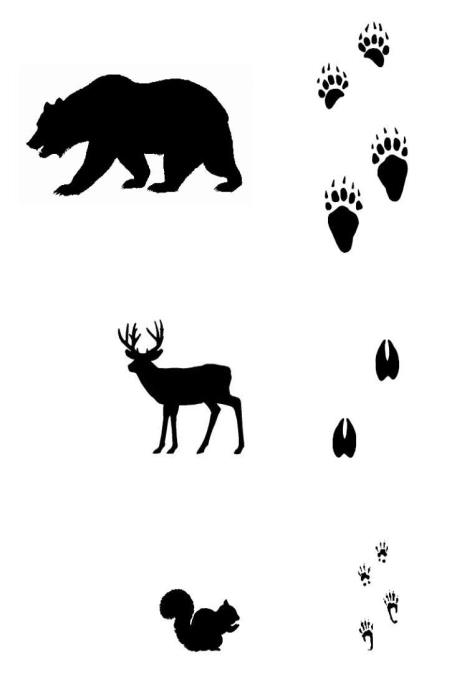 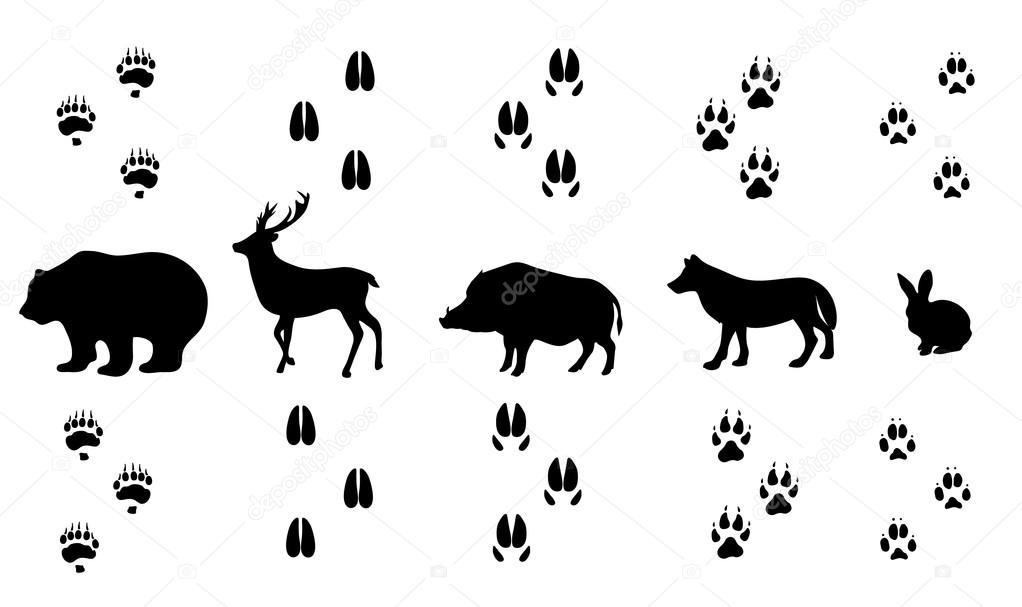 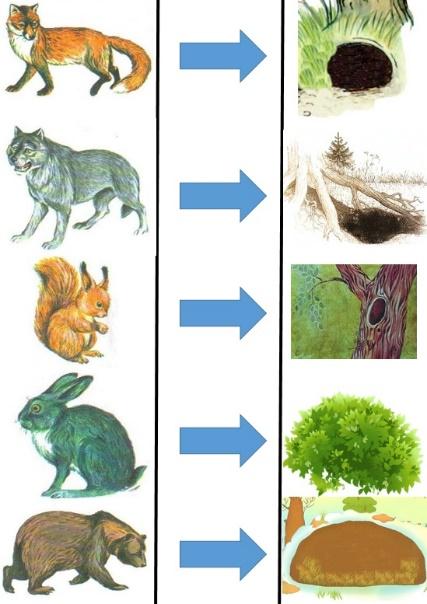 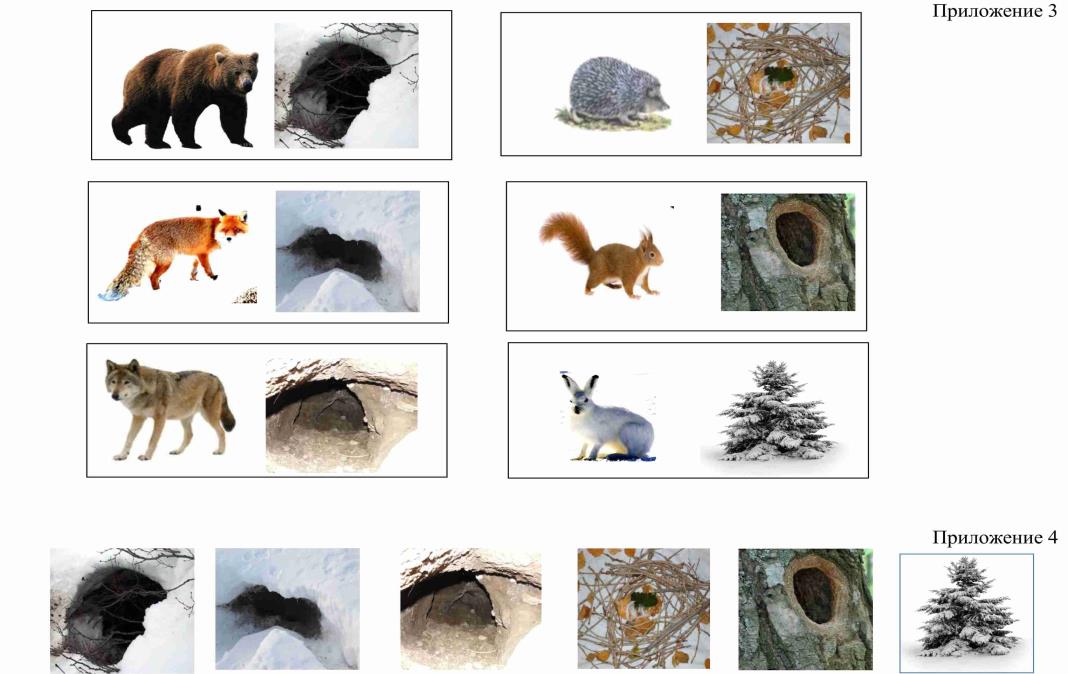 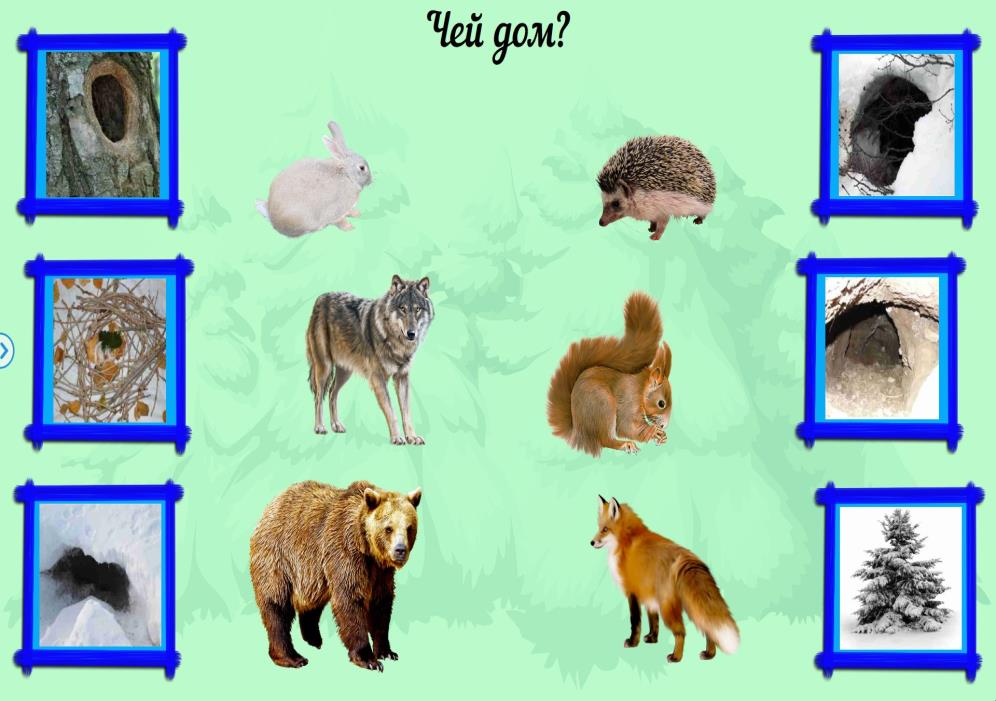